美洲華語第二冊
1
牛
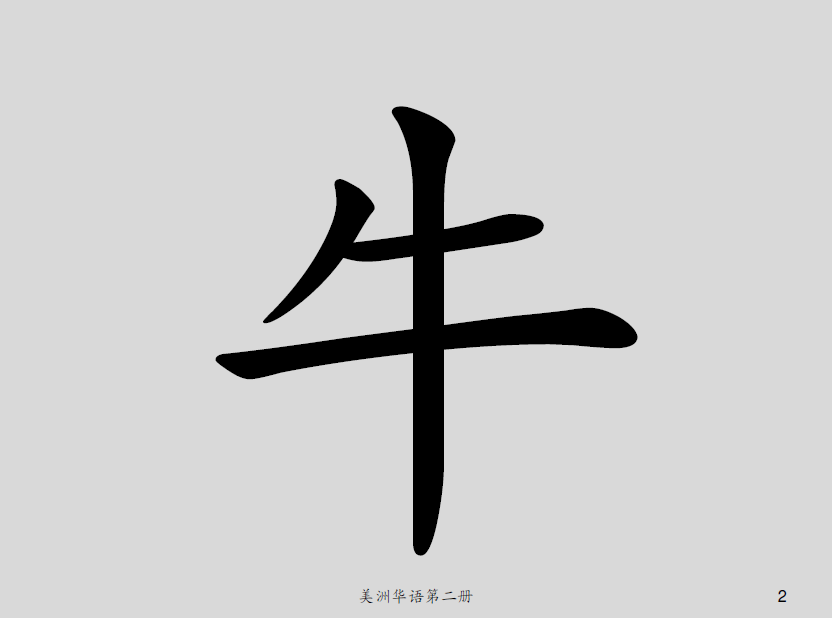 美洲華語第二冊
2
馬
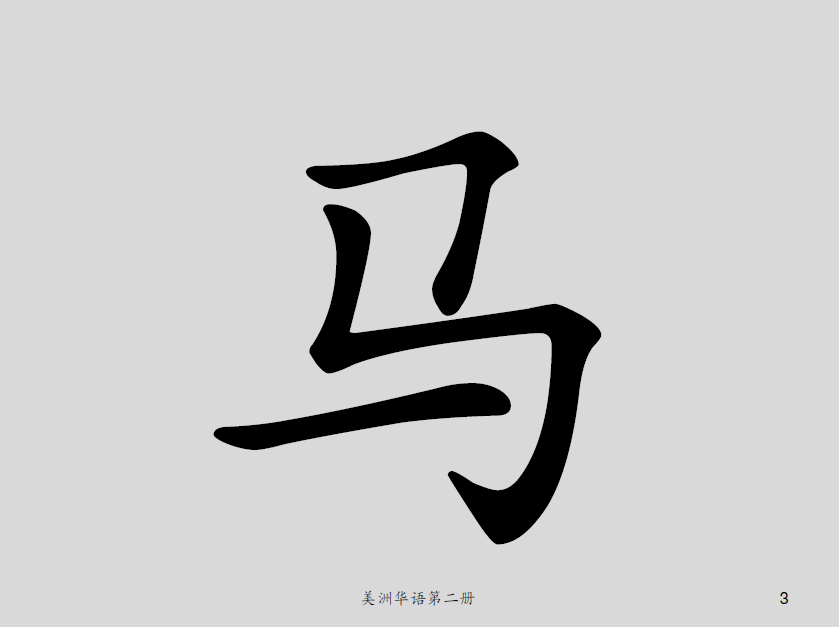 美洲華語第二冊
3
鳥
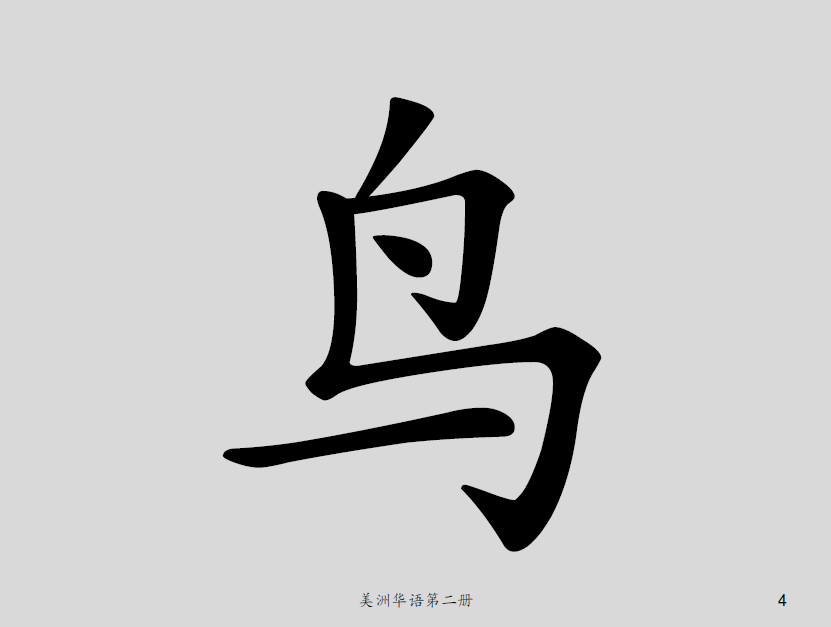 美洲華語第二冊
4
魚
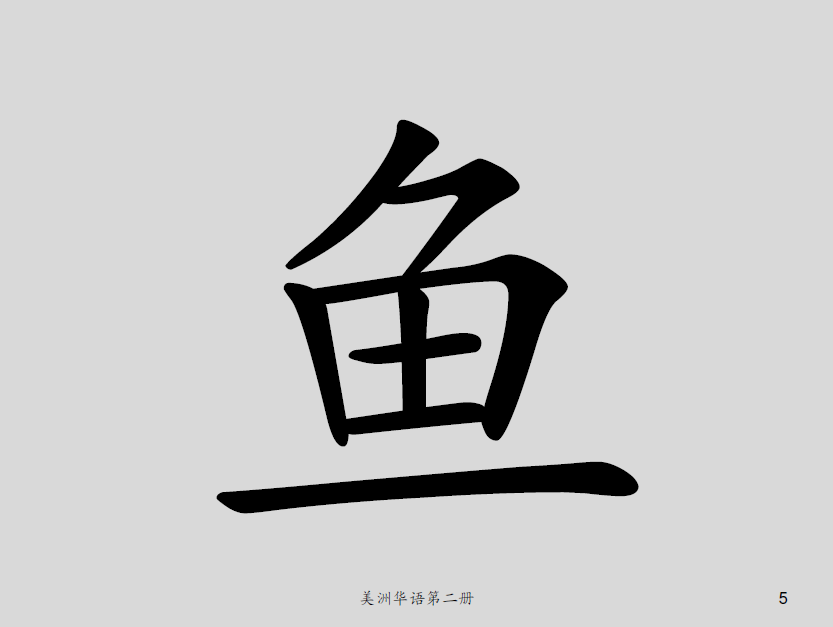 美洲華語第二冊
5
名
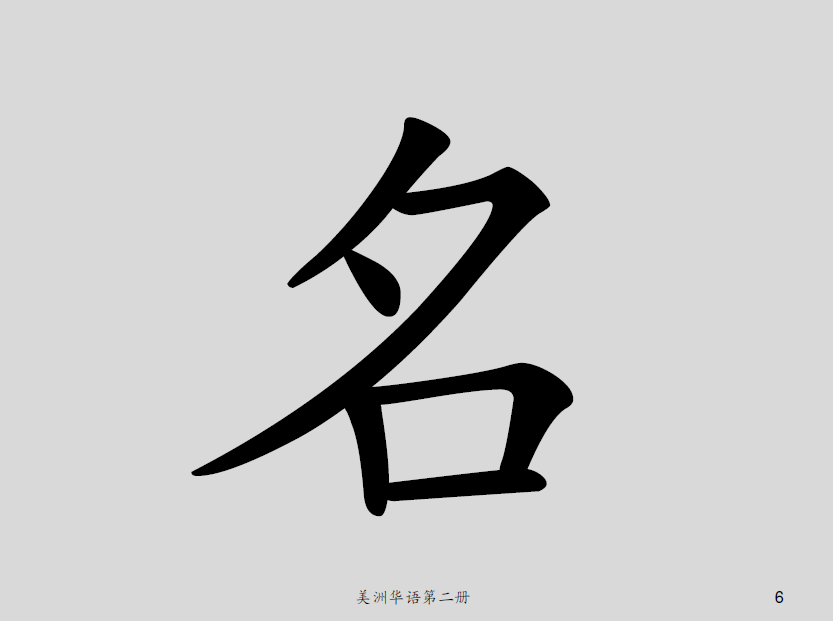 美洲華語第二冊
6
字
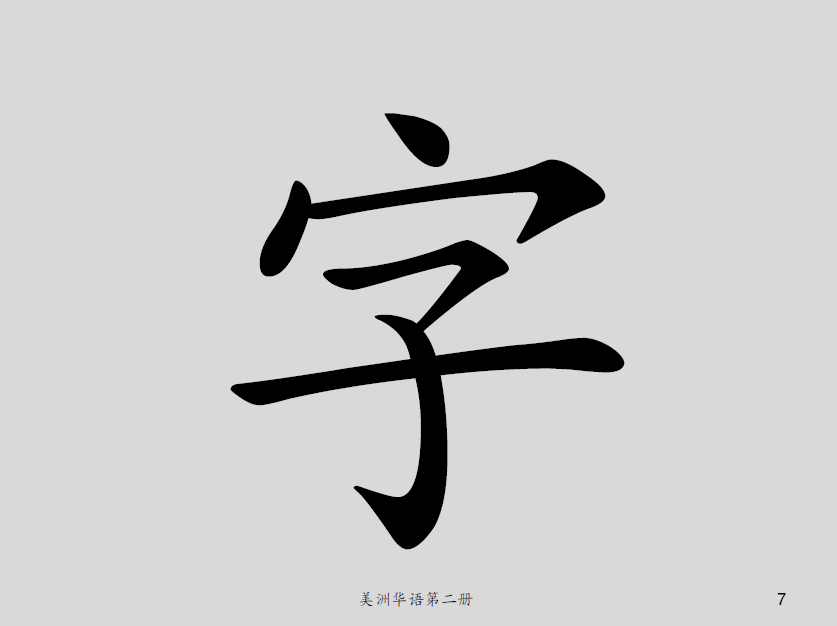 美洲華語第二冊
7
媽
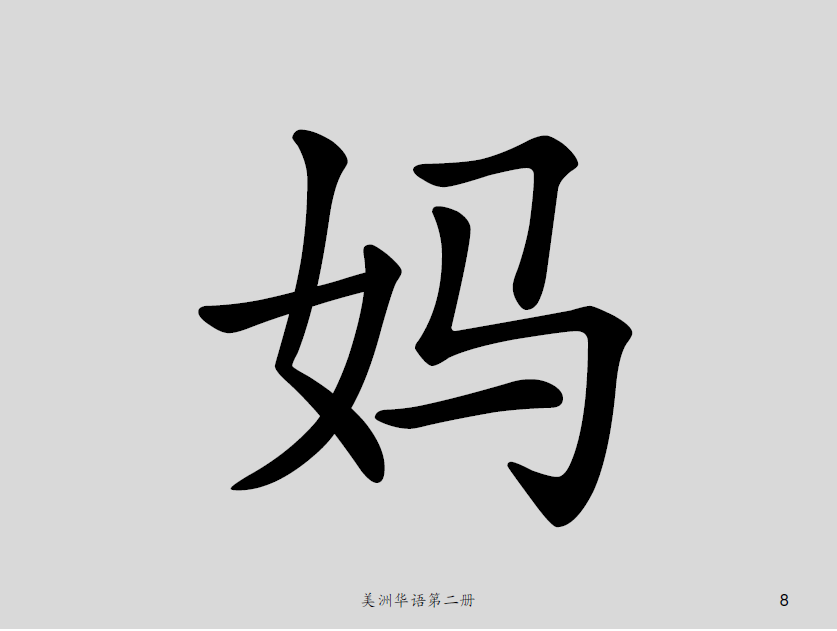 美洲華語第二冊
8
兒
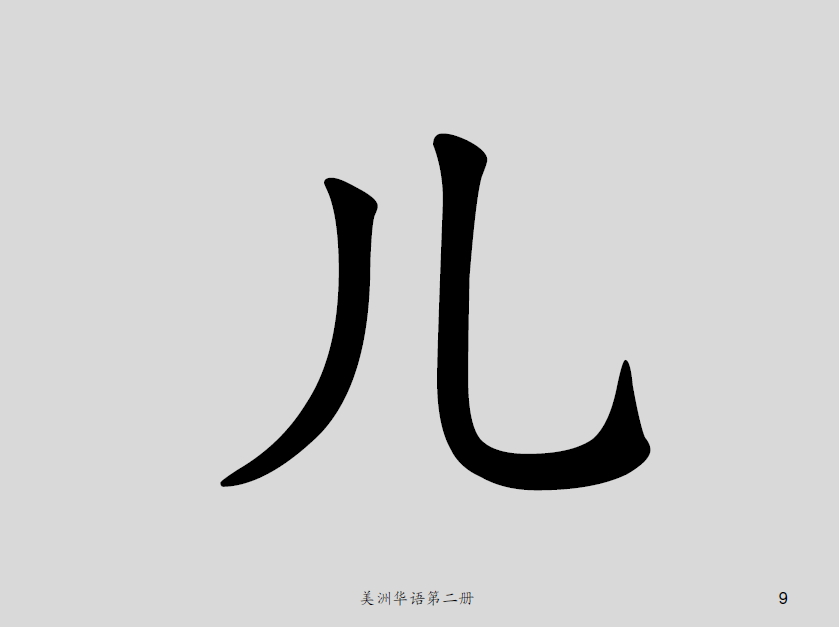 美洲華語第二冊
9
分
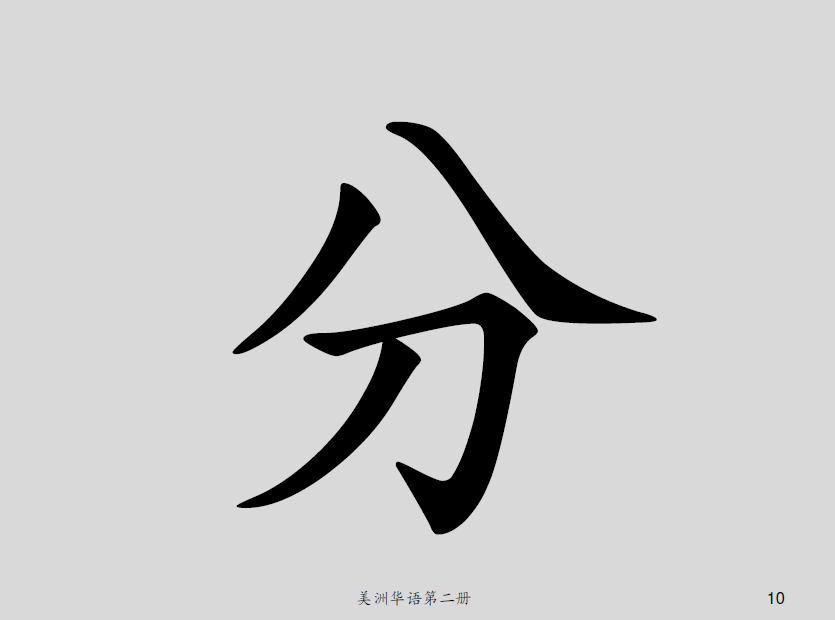 美洲華語第二冊
10
把
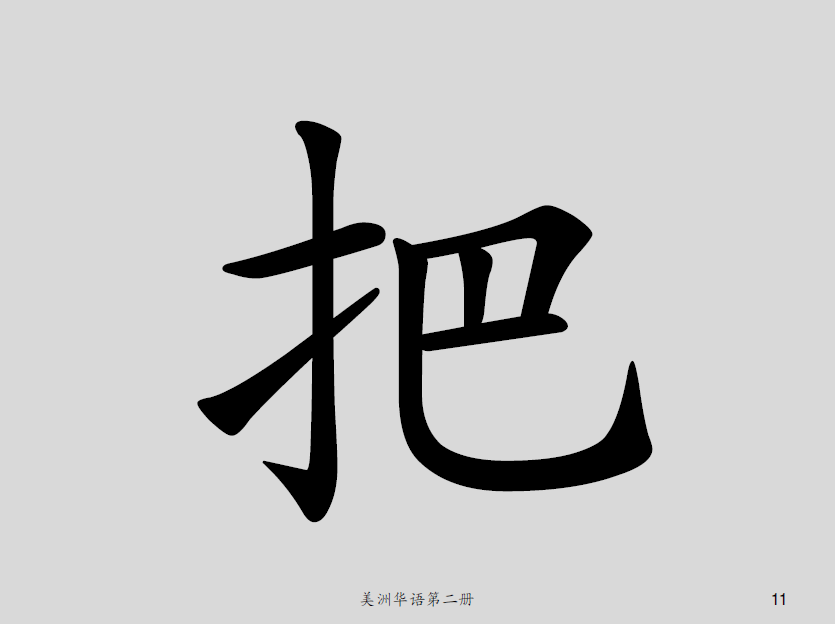 美洲華語第二冊
11
又
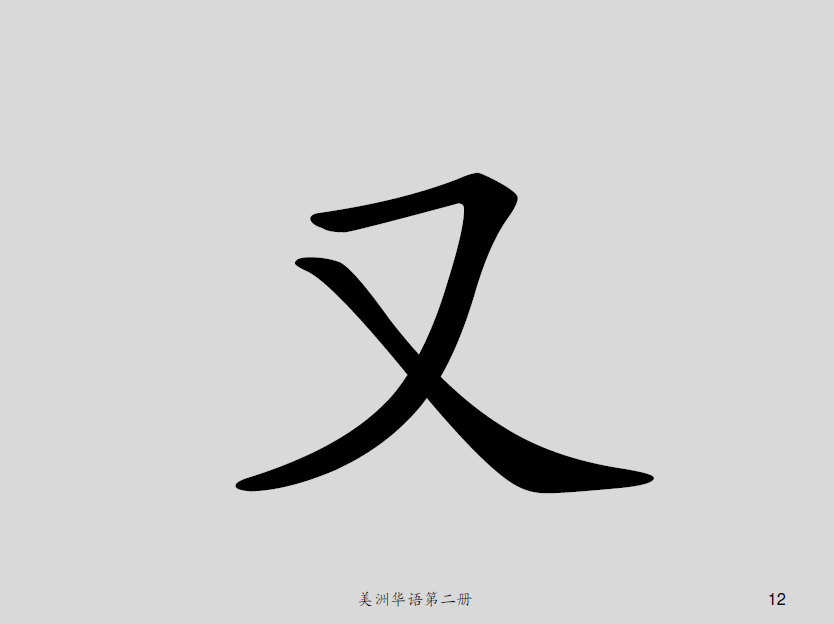 美洲華語第二冊
12
合
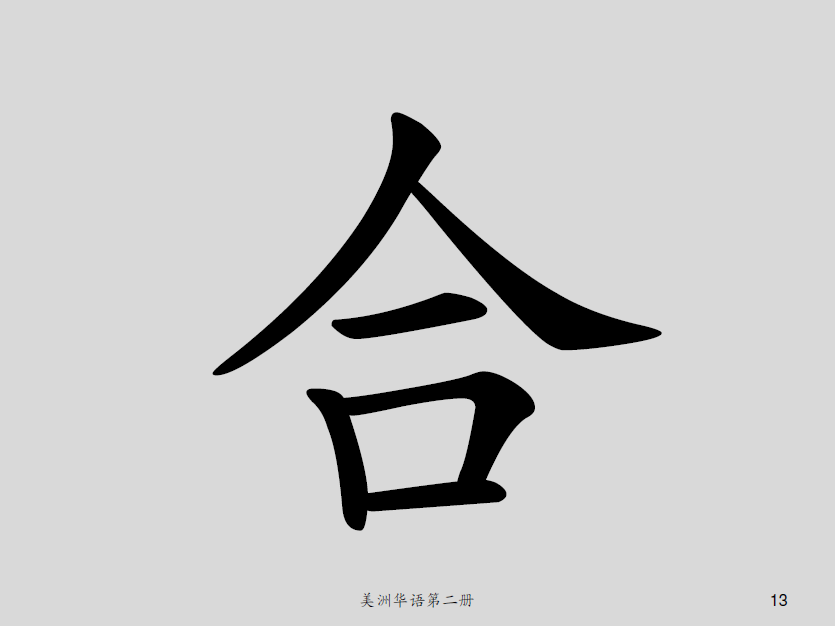 美洲華語第二冊
13
朵
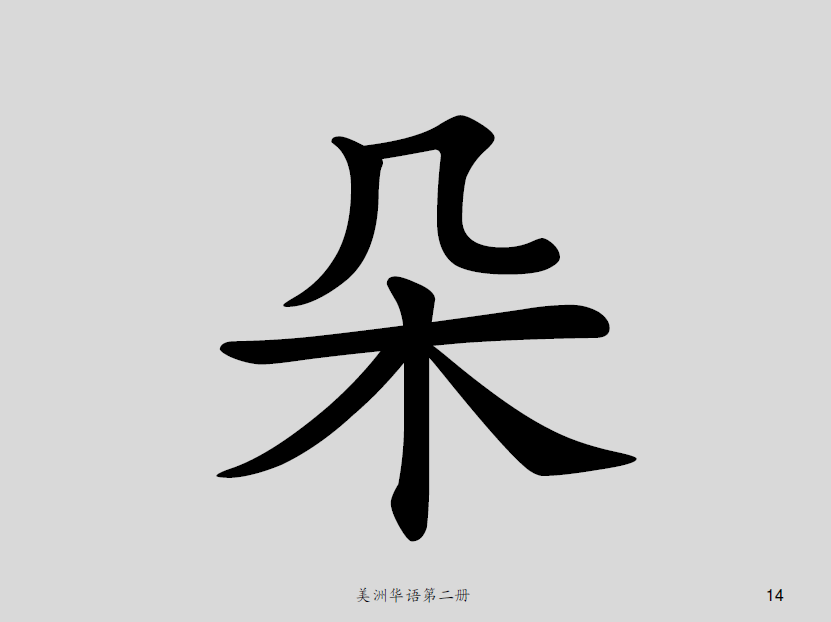 美洲華語第二冊
14
想
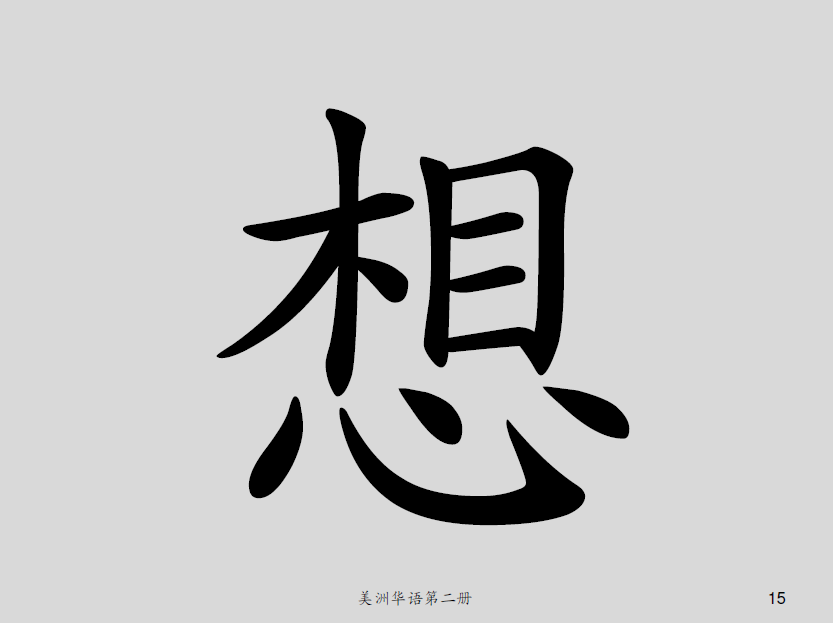 美洲華語第二冊
15
要
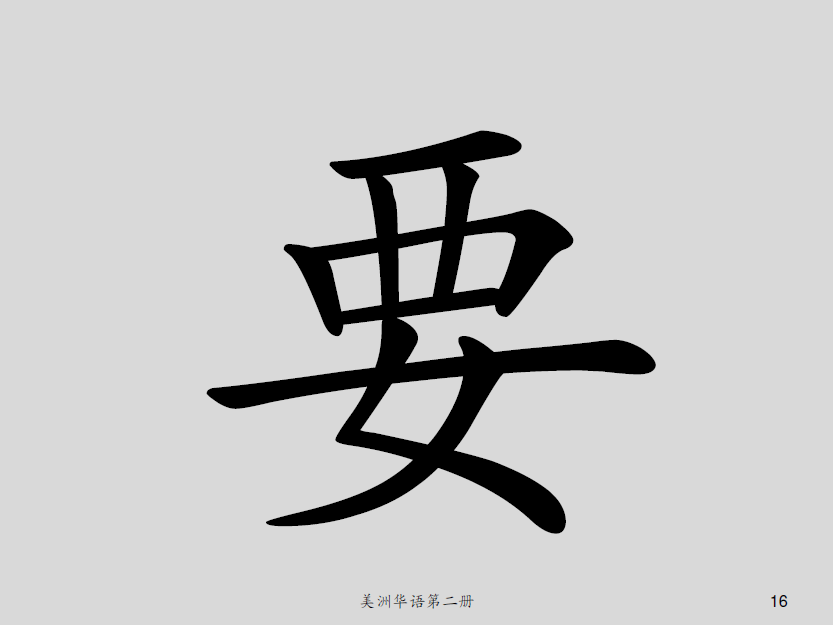 美洲華語第二冊
16
青
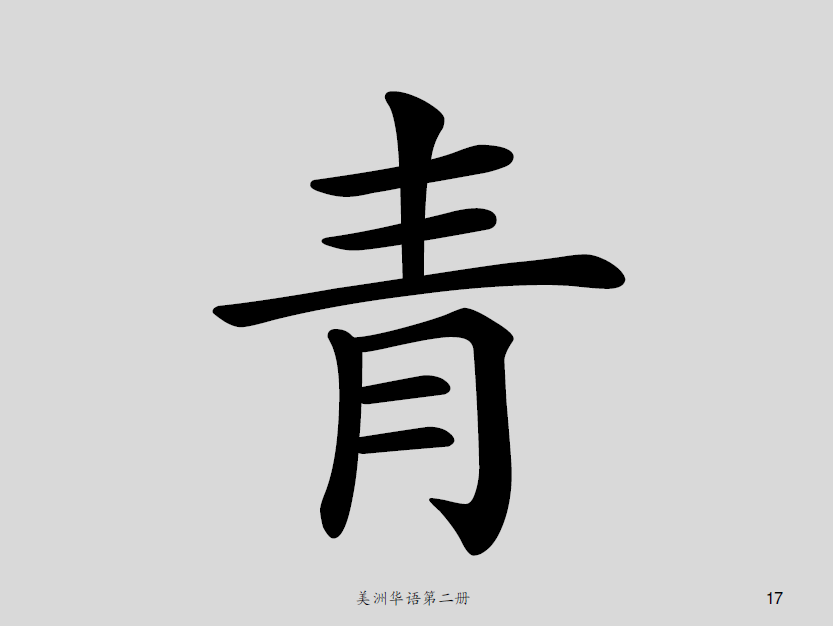 美洲華語第二冊
17
吃
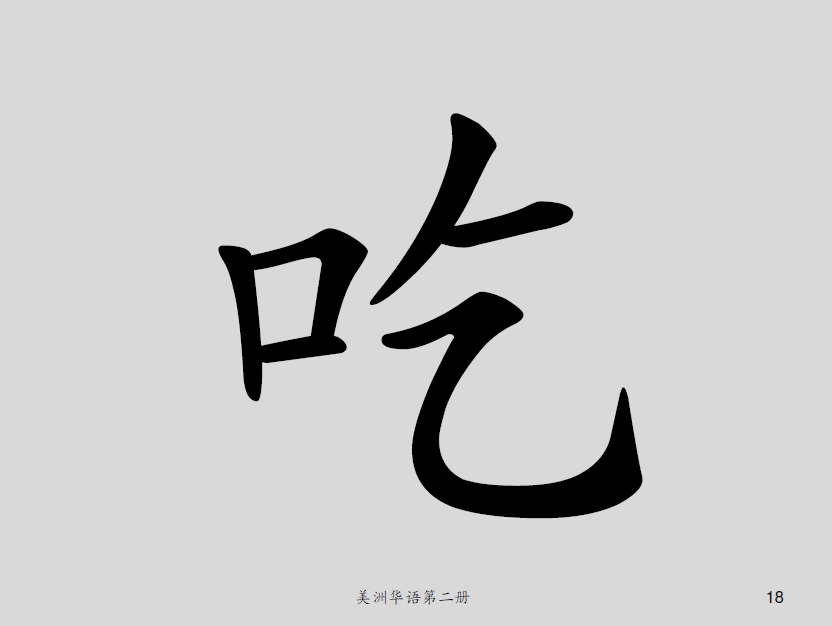 美洲華語第二冊
18
羊
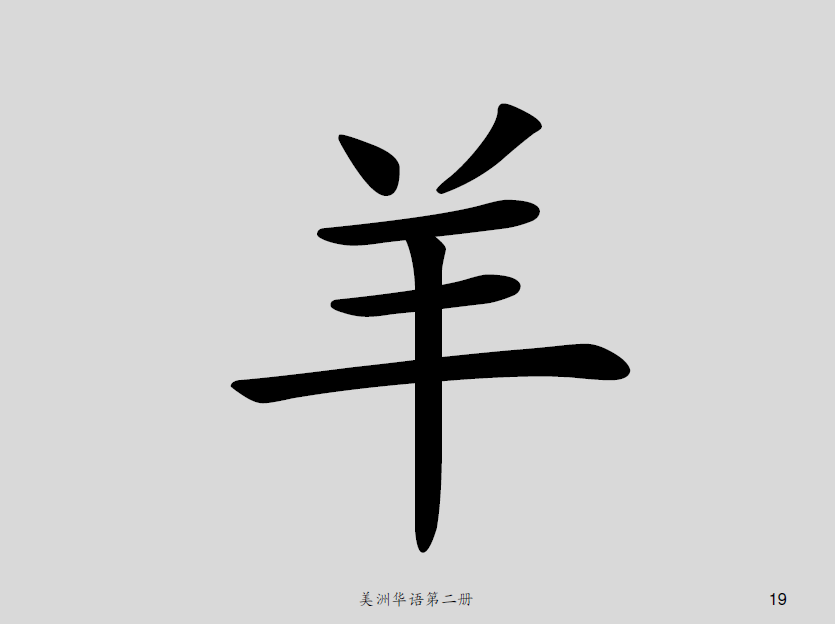 美洲華語第二冊
19
言
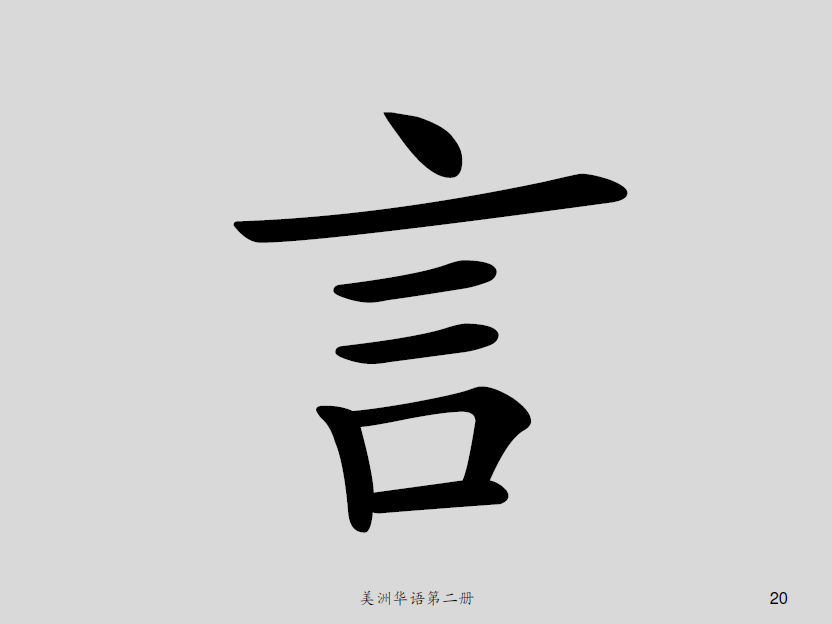 美洲華語第二冊
20
請
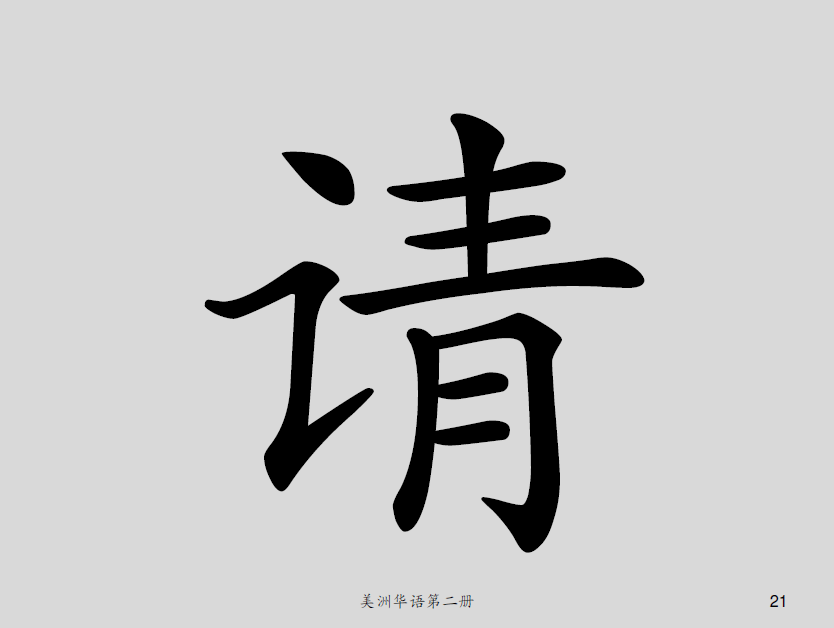 美洲華語第二冊
21
找
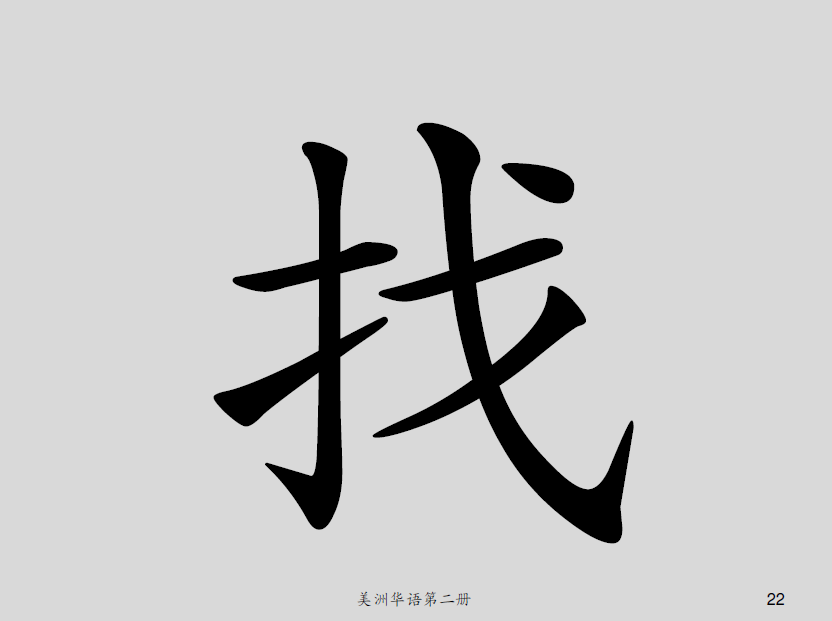 美洲華語第二冊
22
黃
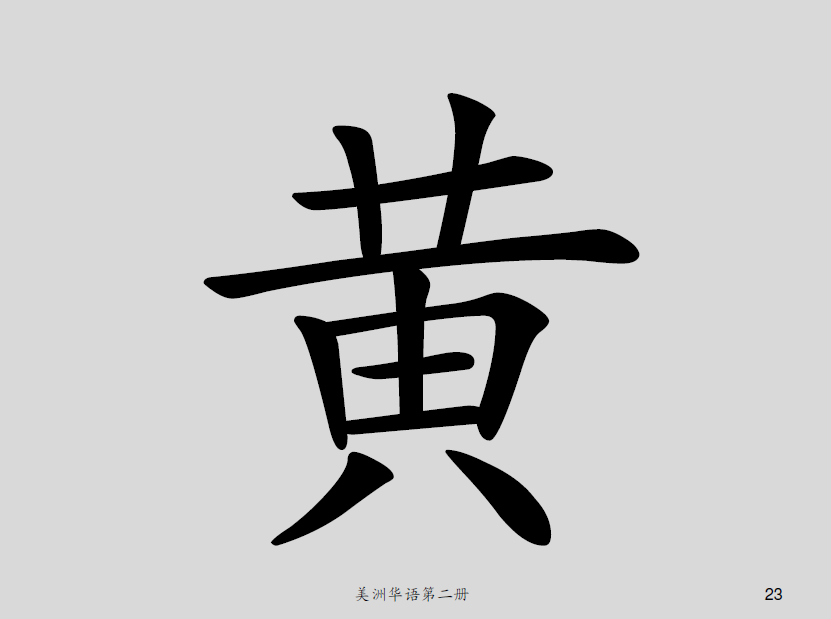 美洲華語第二冊
23
就
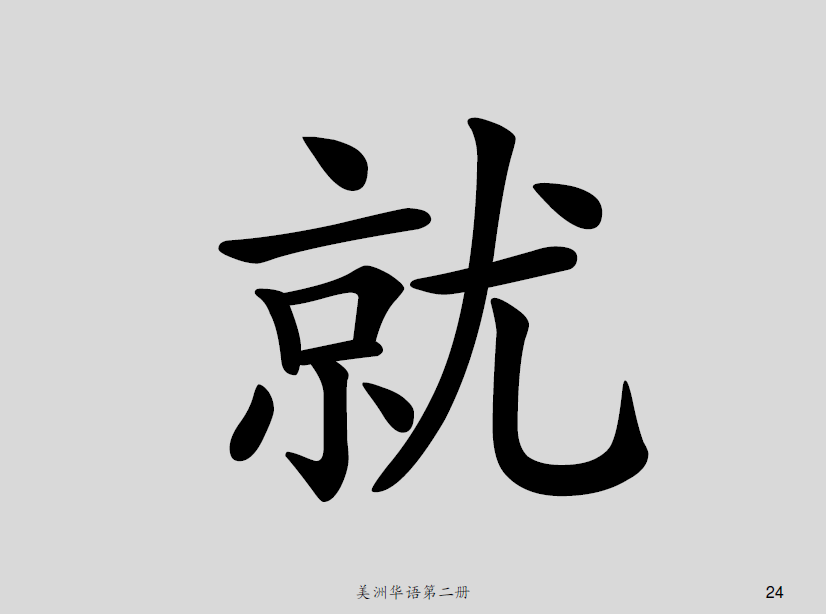 24
美洲華語第二冊
說
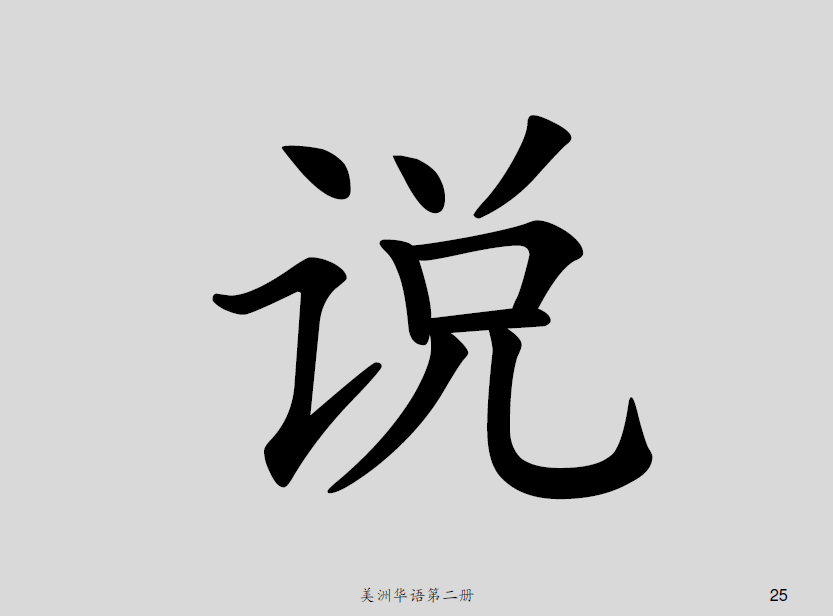 美洲華語第二冊
25
爸
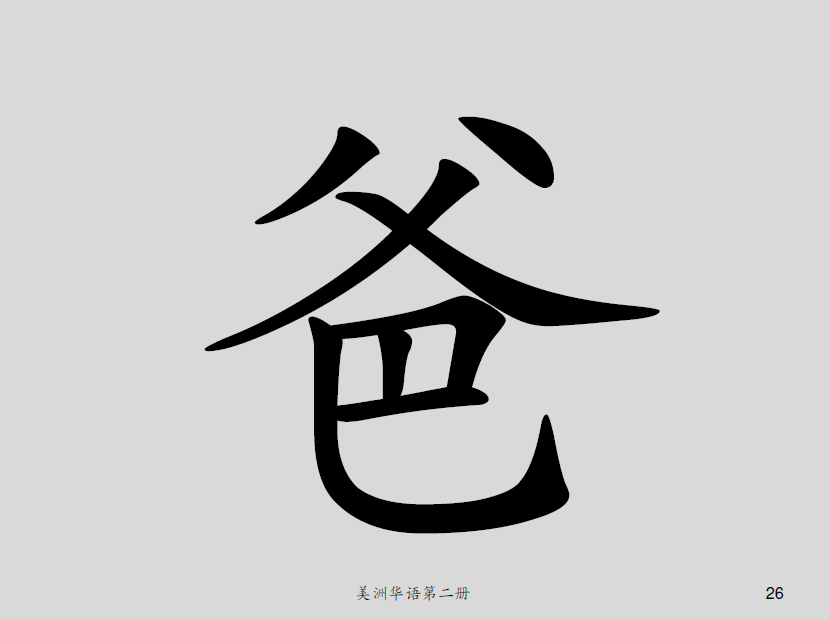 美洲華語第二冊
26
可
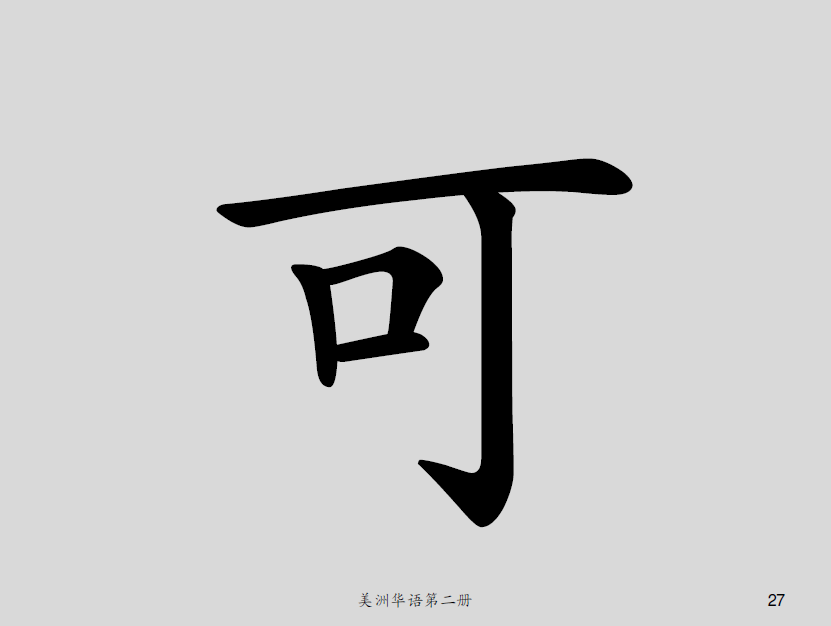 美洲華語第二冊
27
以
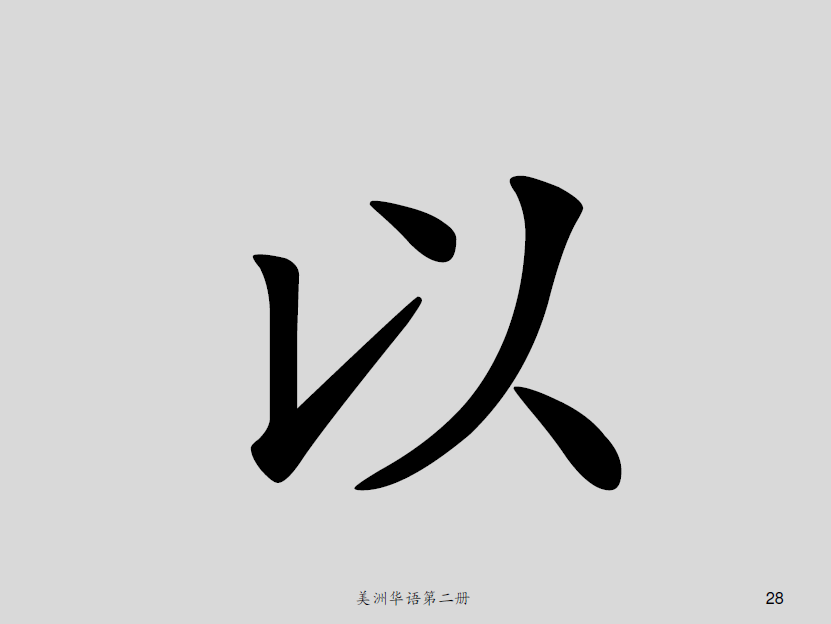 美洲華語第二冊
28
怕
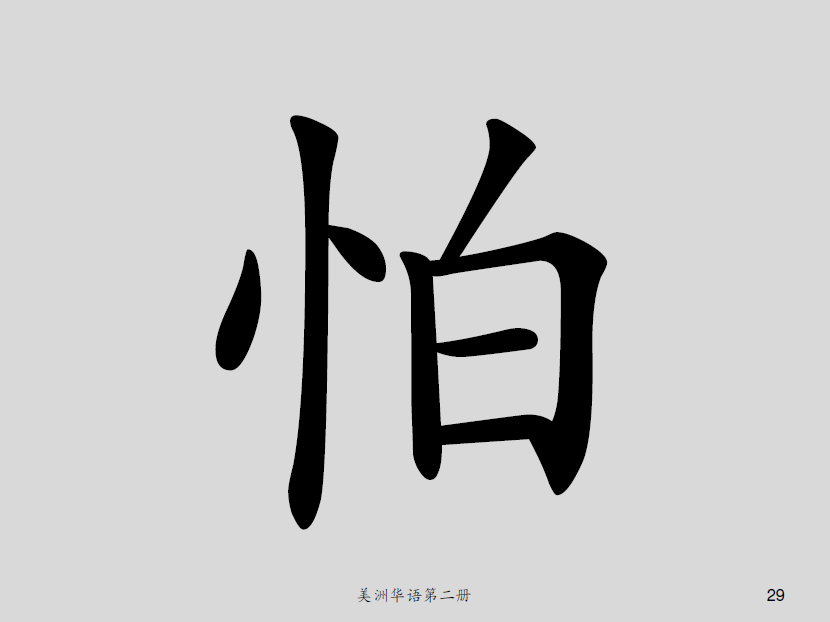 美洲華語第二冊
29
午
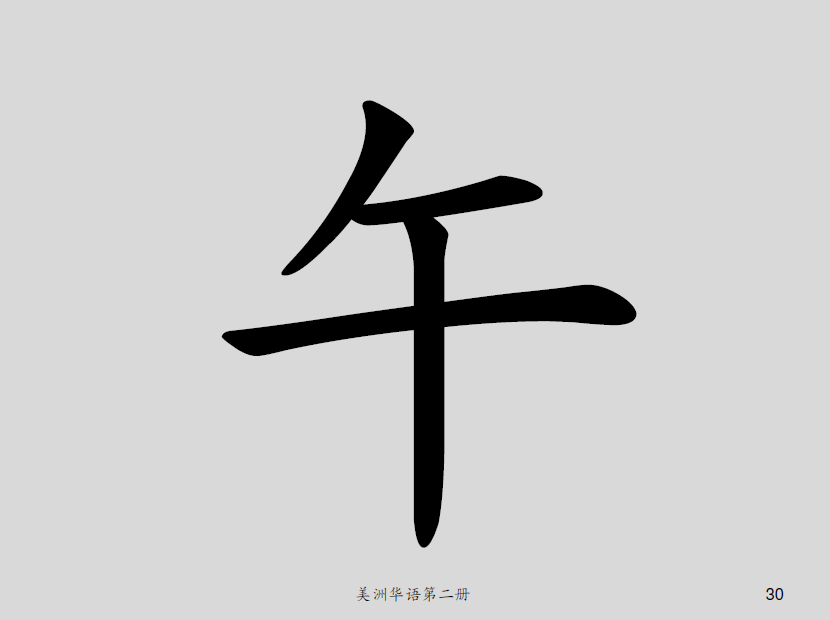 美洲華語第二冊
30
很
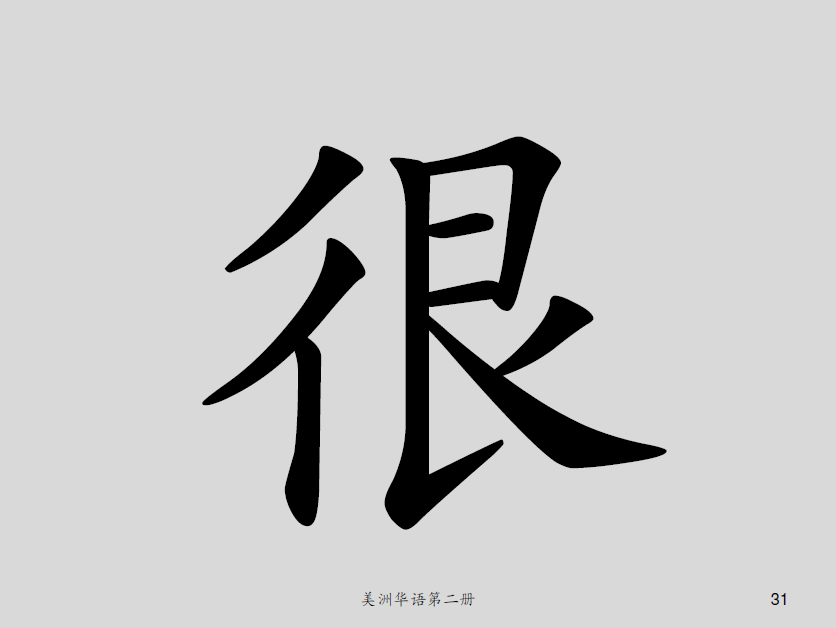 美洲華語第二冊
31
太
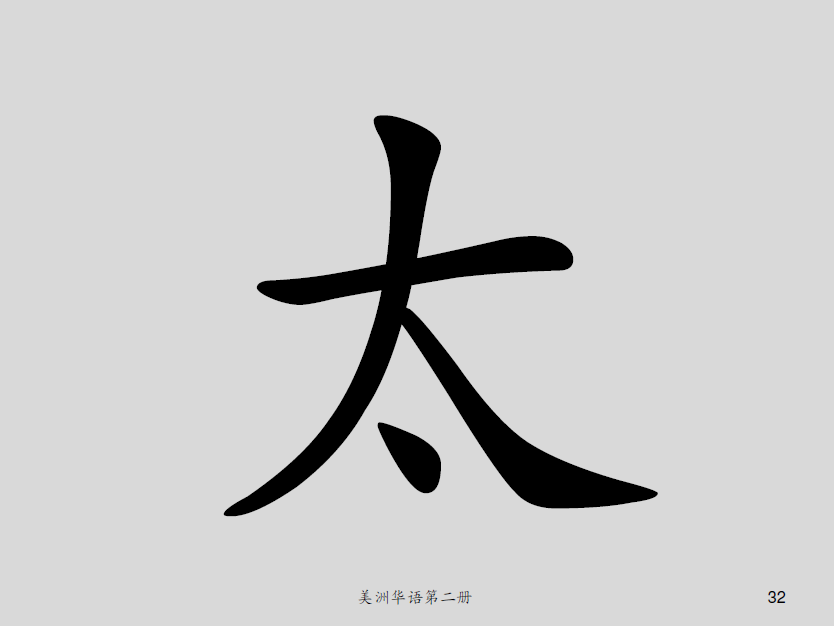 美洲華語第二冊
32
奶
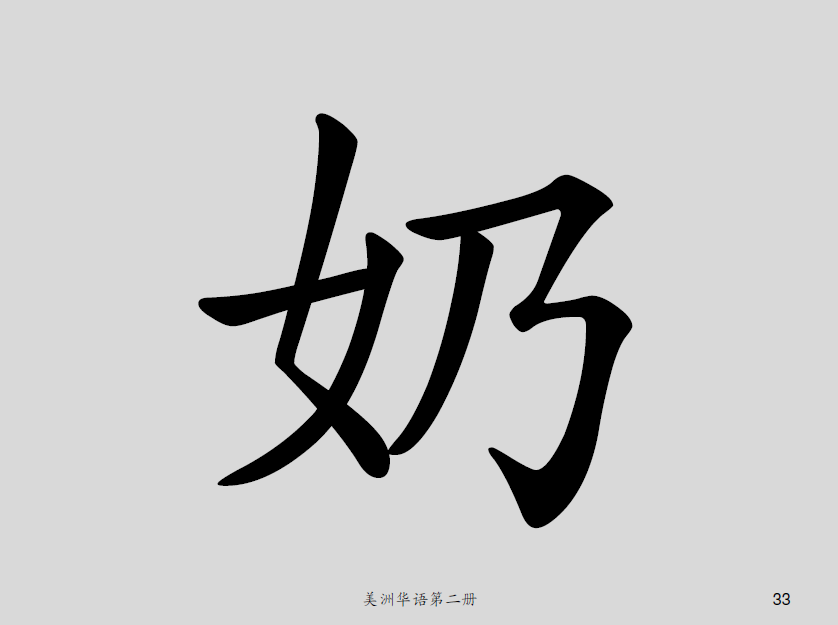 美洲華語第二冊
33
還
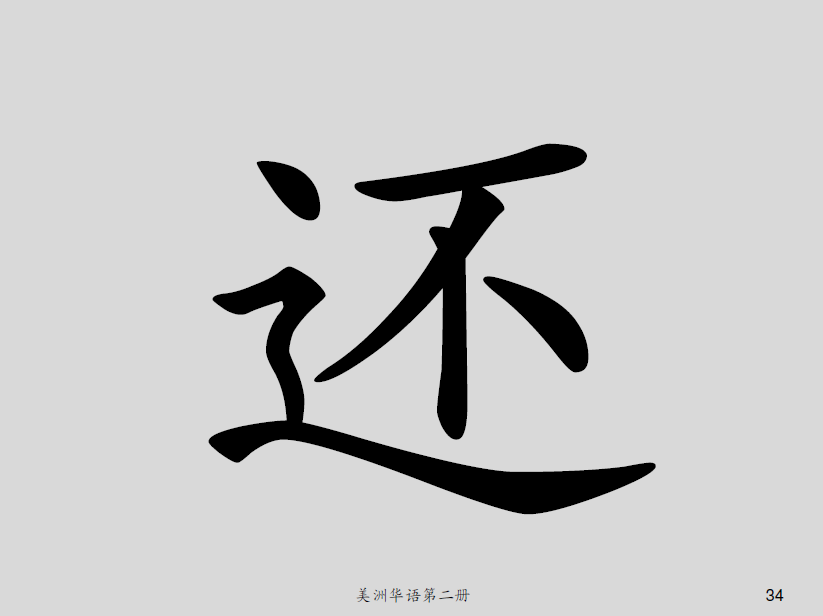 美洲華語第二冊
34
包
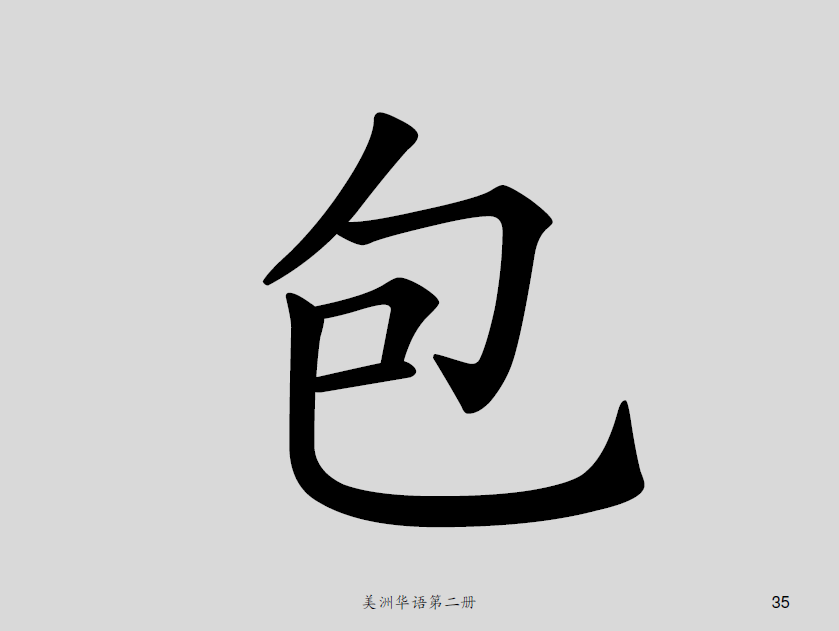 美洲華語第二冊
35
真
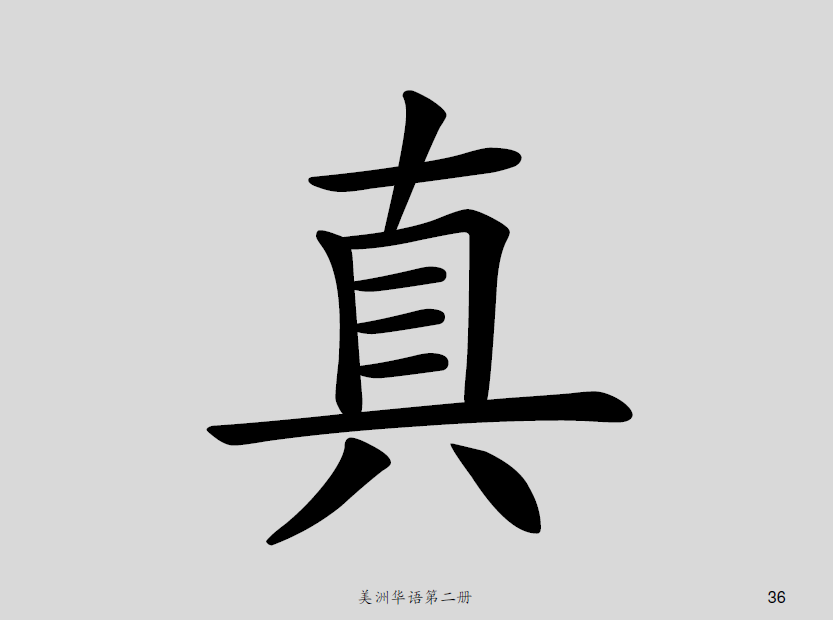 美洲華語第二冊
36
個
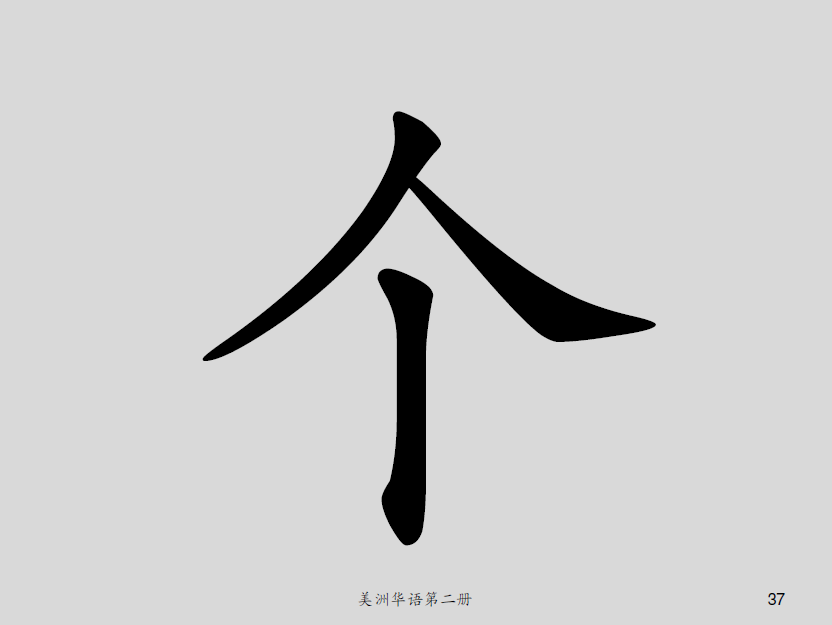 美洲華語第二冊
37
前
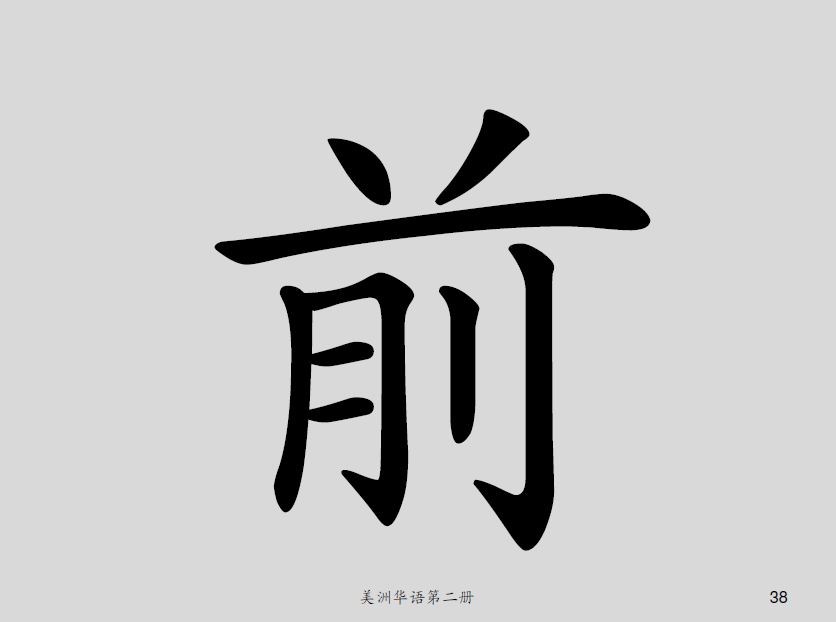 美洲華語第二冊
38
門
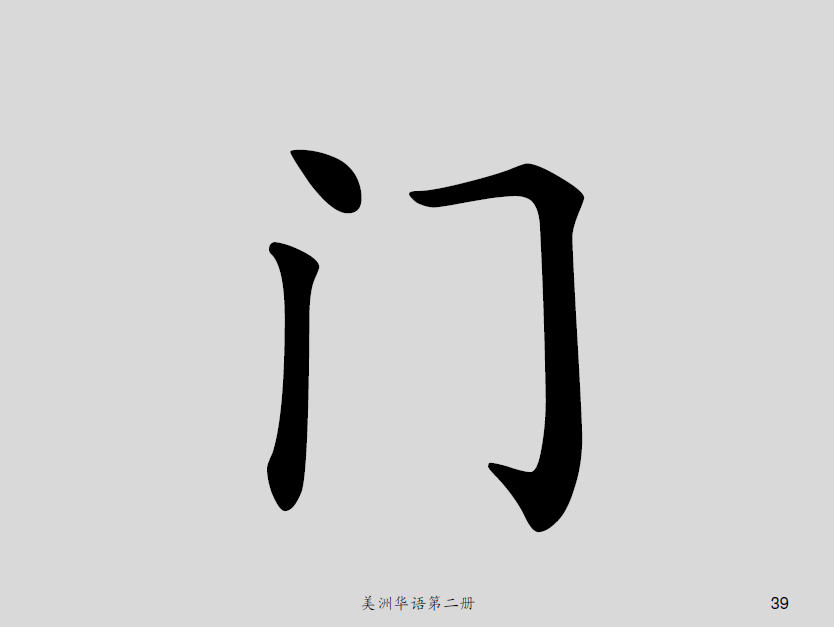 美洲華語第二冊
39
猜
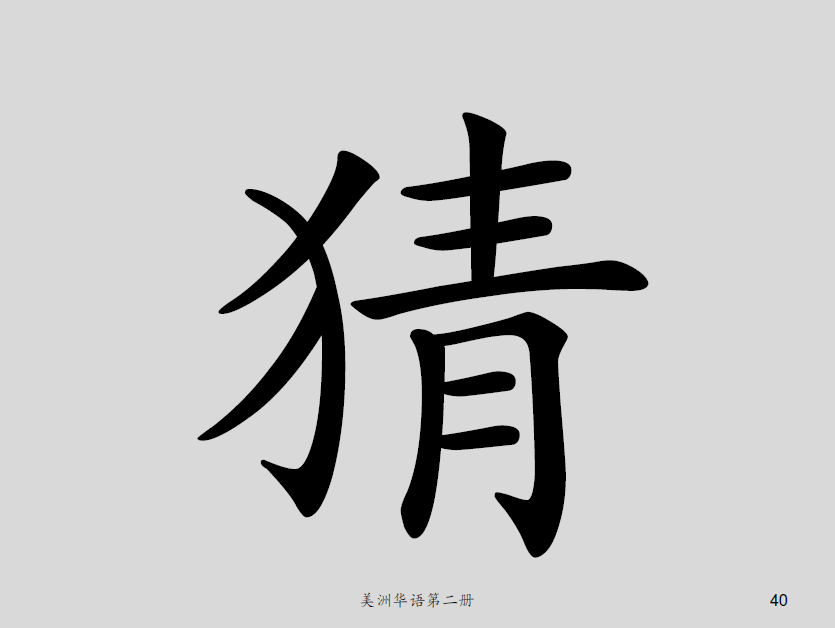 美洲華語第二冊
40
兩
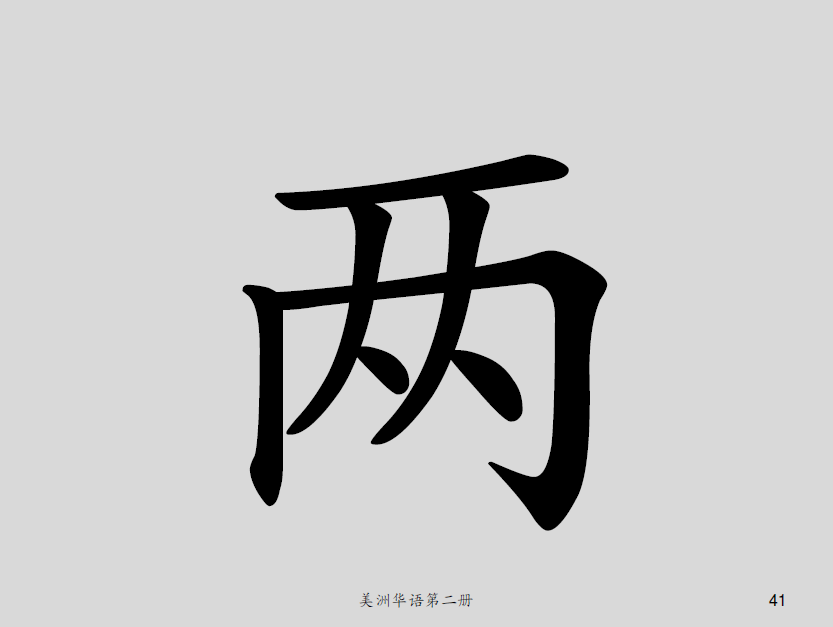 美洲華語第二冊
41
們
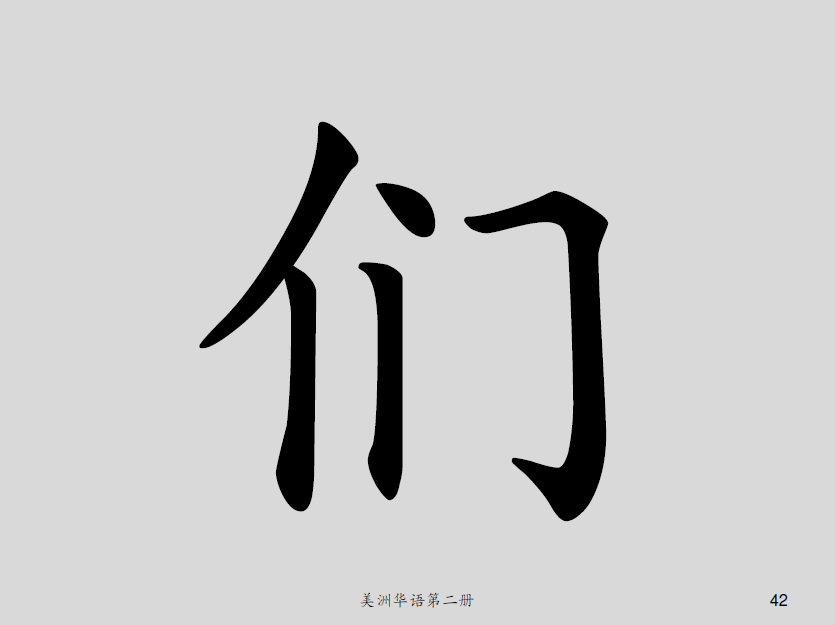 美洲華語第二冊
42
都
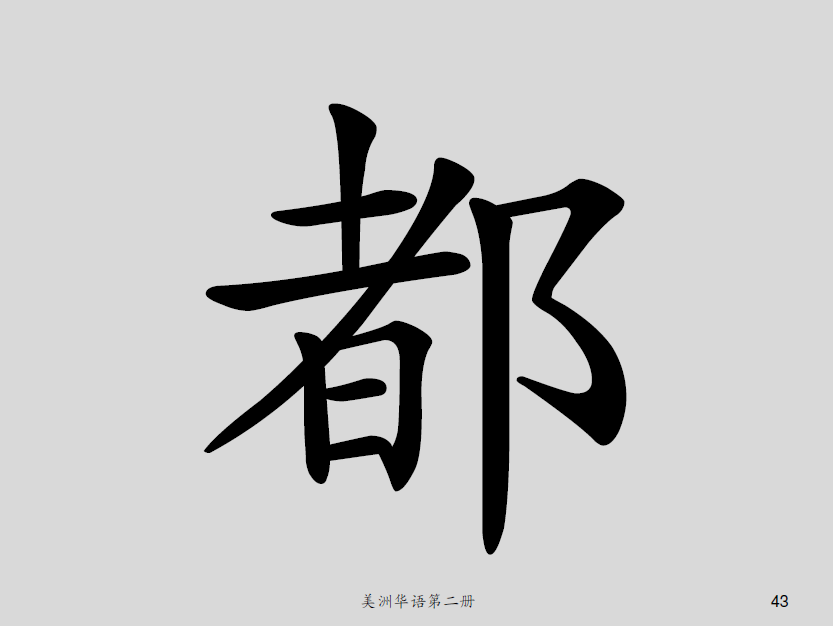 美洲華語第二冊
43
誰
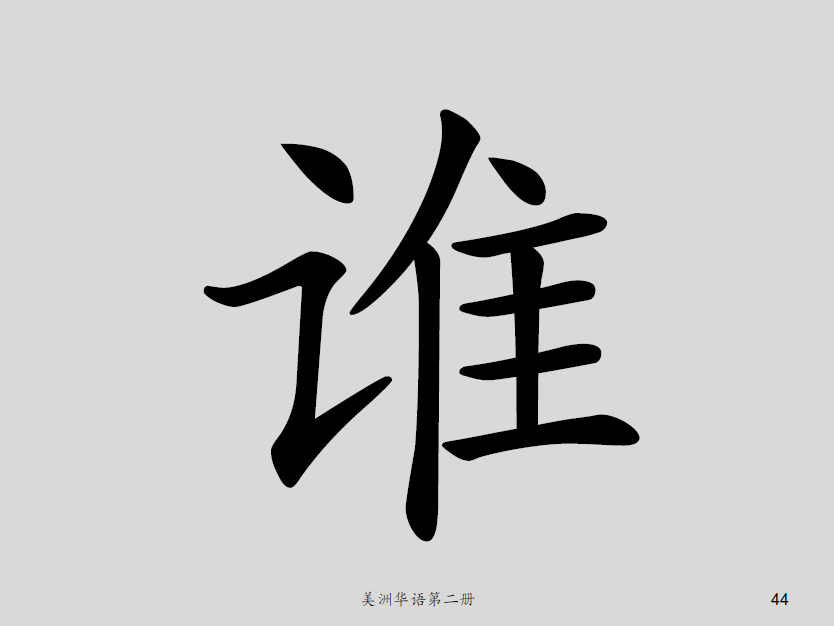 美洲華語第二冊
44
老
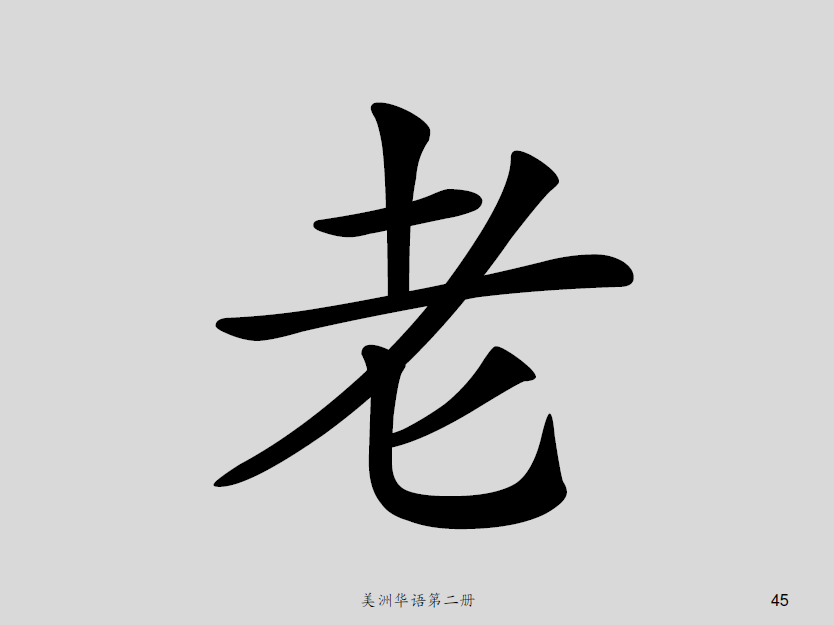 美洲華語第二冊
45
哥
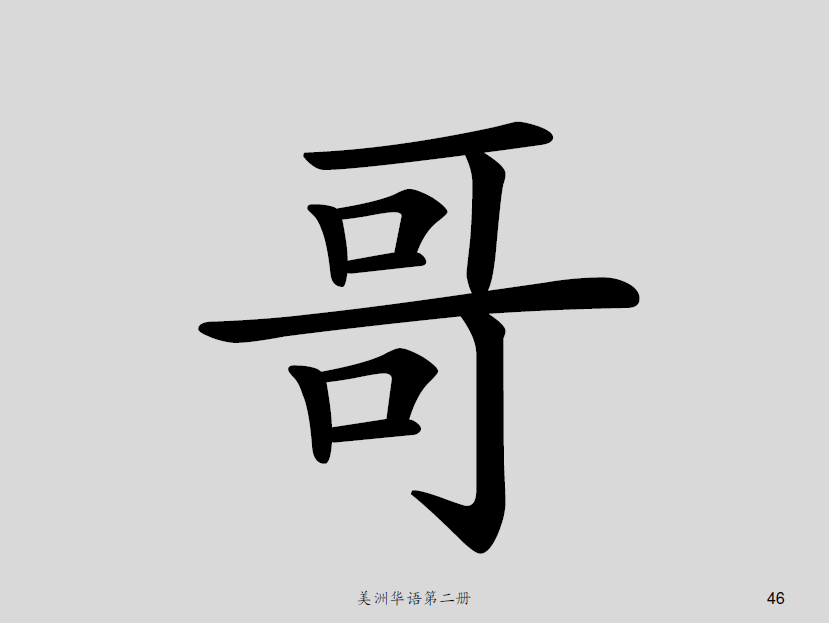 美洲華語第二冊
46
弟
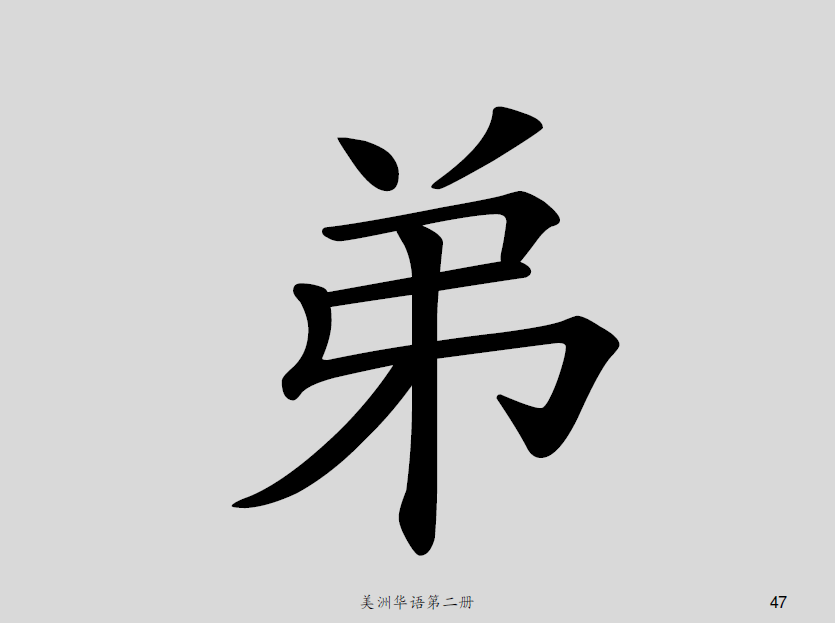 美洲華語第二冊
47
問
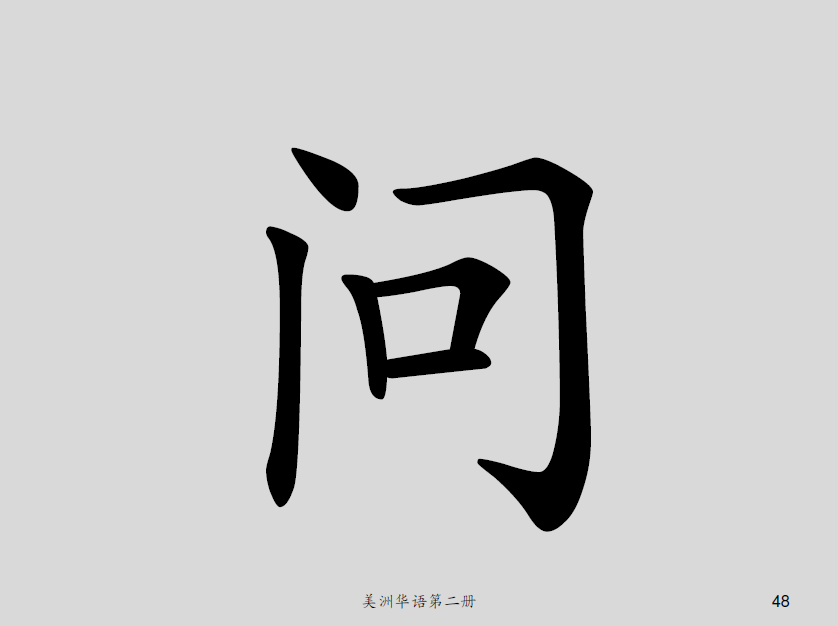 美洲華語第二冊
48
每
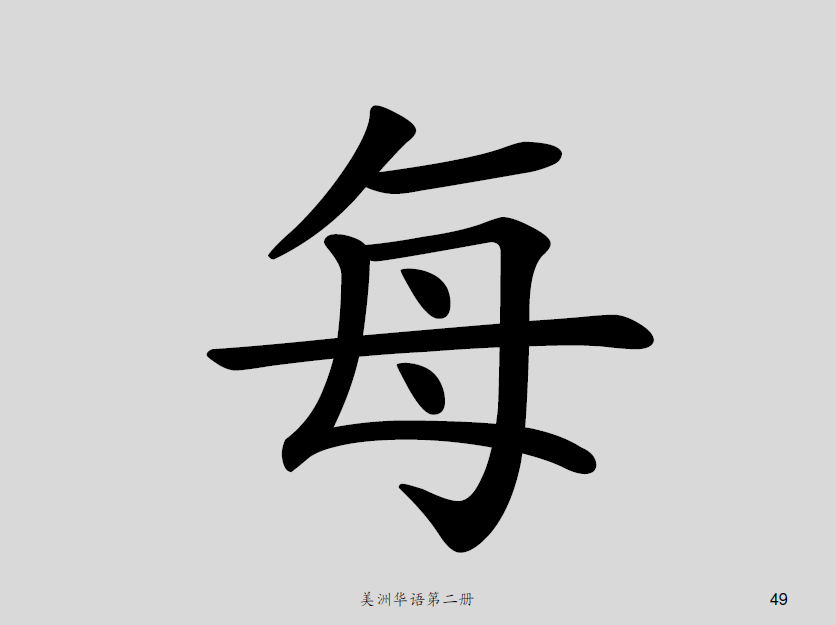 美洲華語第二冊
49
給
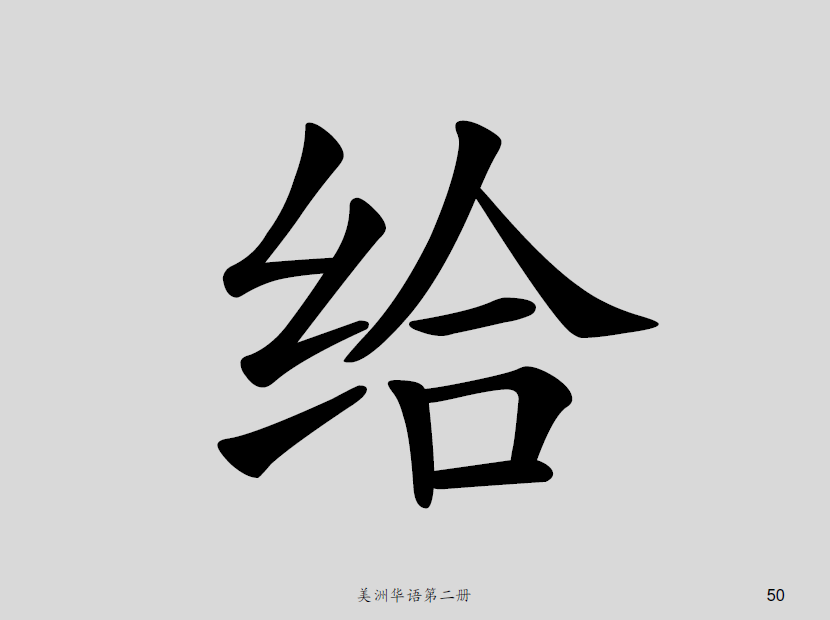 美洲華語第二冊
50
來
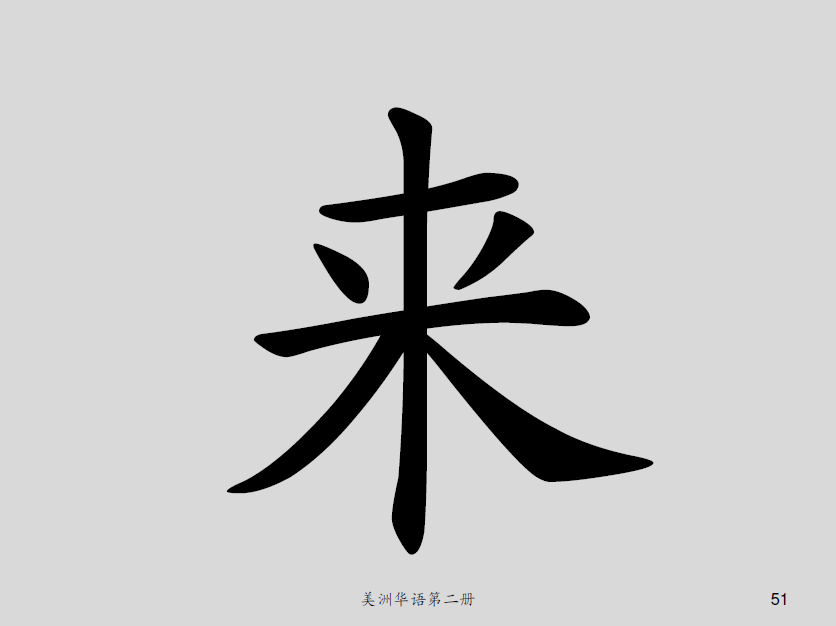 美洲華語第二冊
51
送
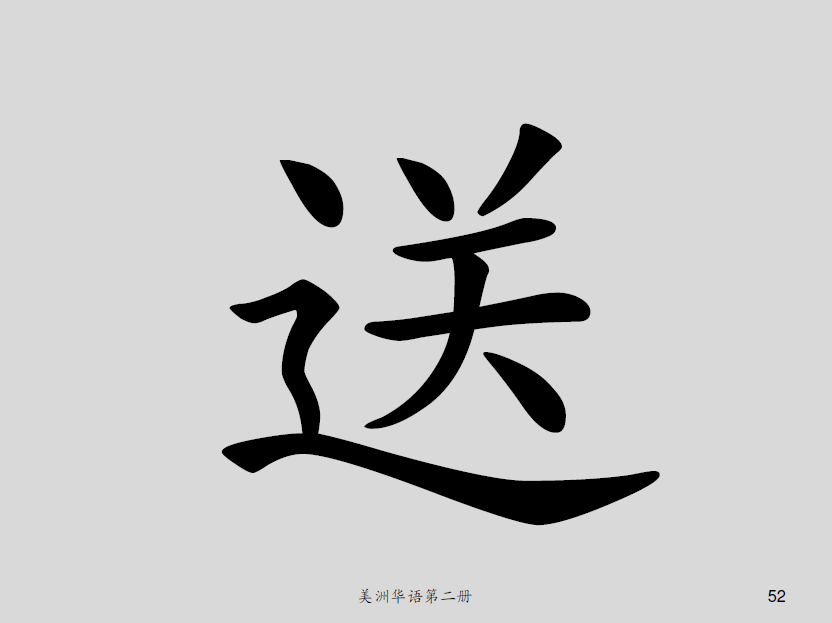 美洲華語第二冊
52
回
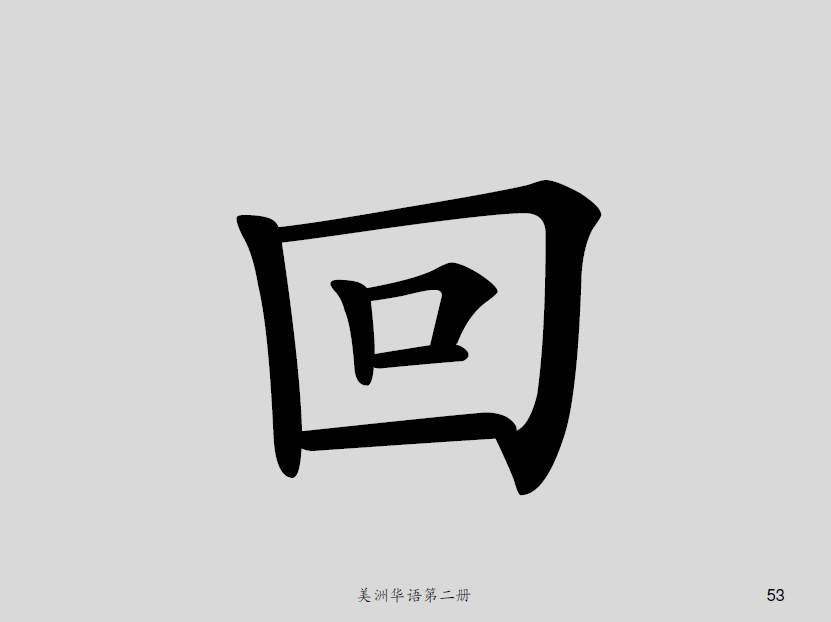 美洲華語第二冊
53
家
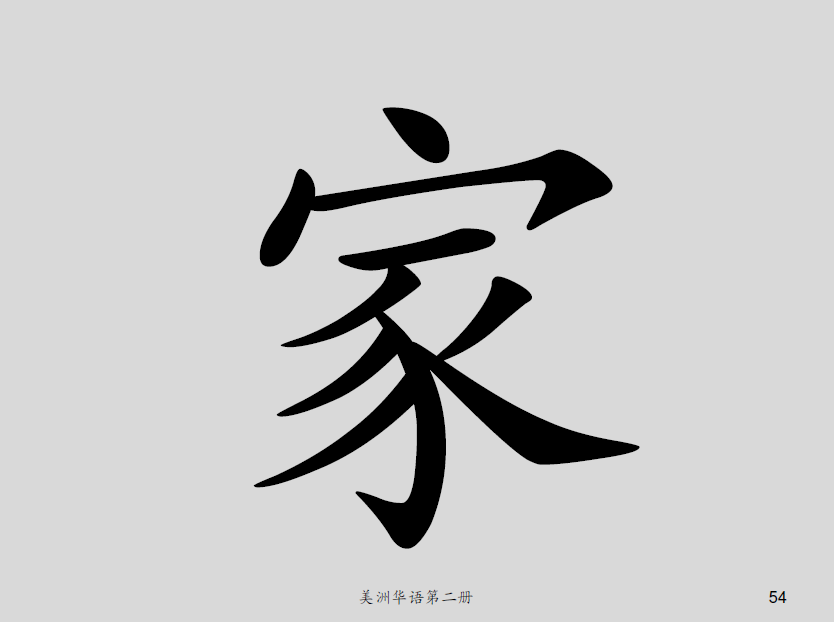 美洲華語第二冊
54
高
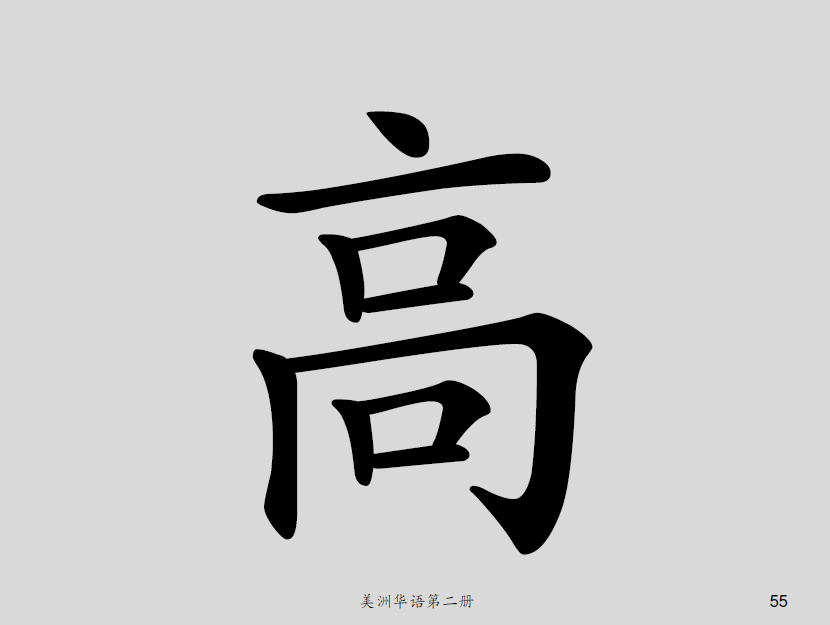 美洲華語第二冊
55
過
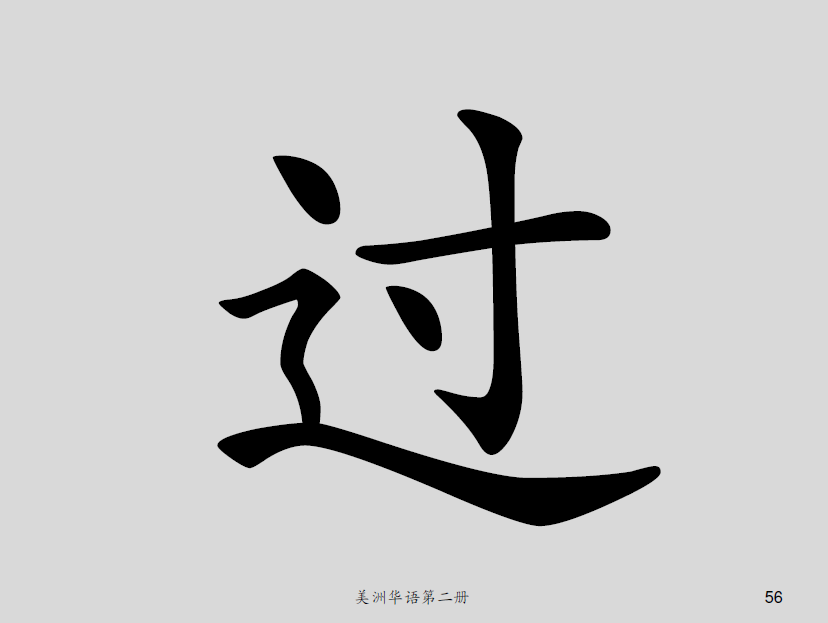 美洲華語第二冊
56
書
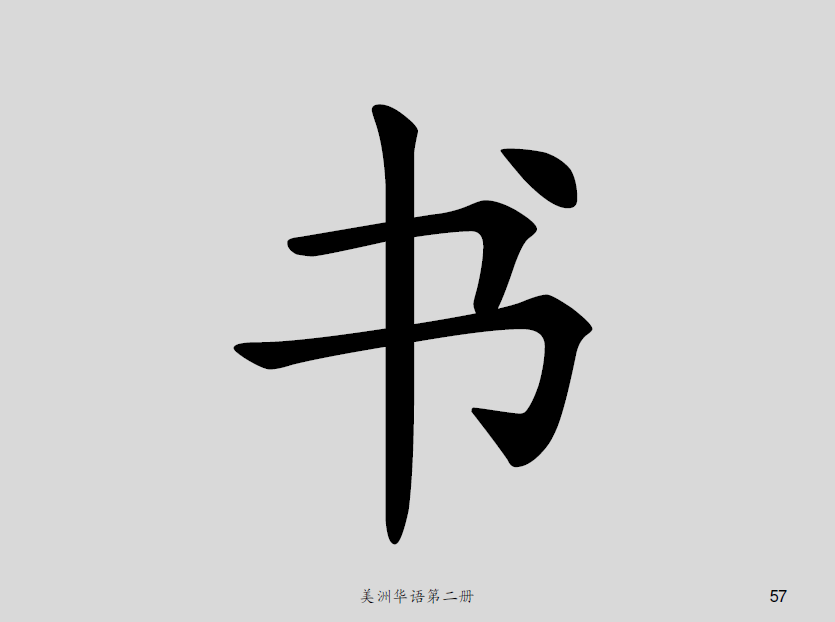 美洲華語第二冊
57
快
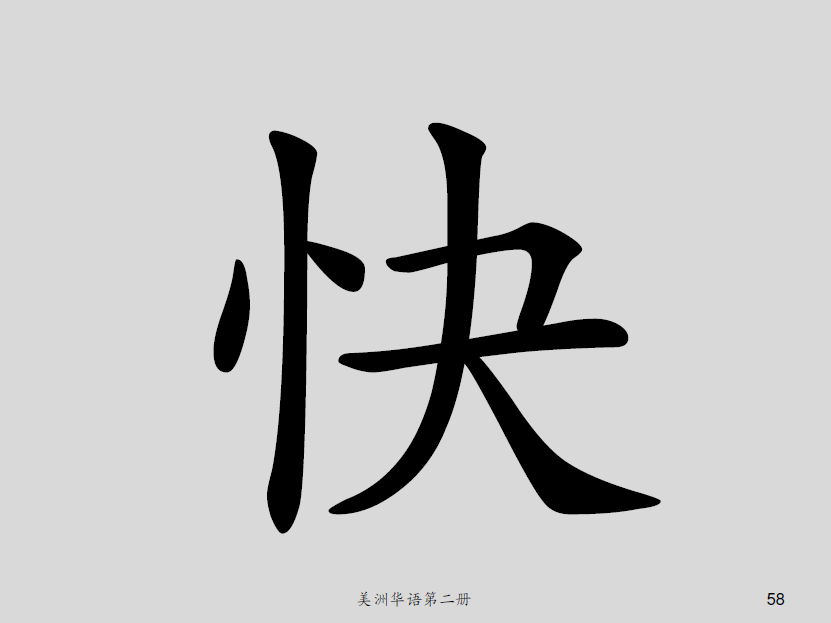 美洲華語第二冊
58
果
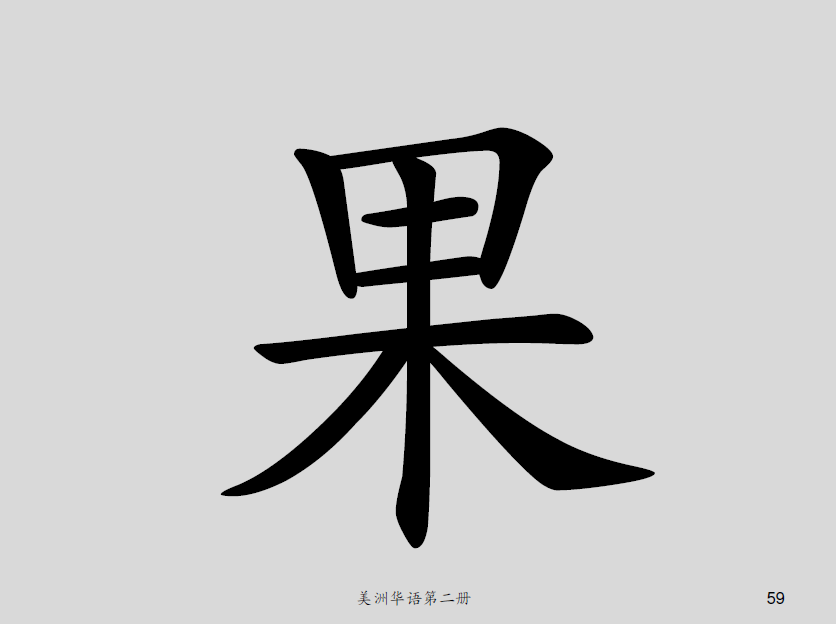 美洲華語第二冊
59
開
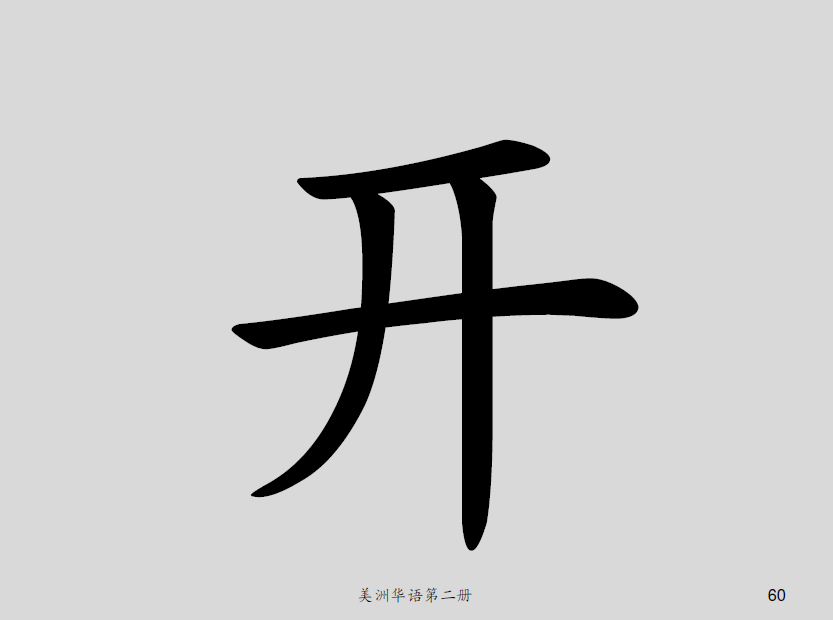 美洲華語第二冊
60
信
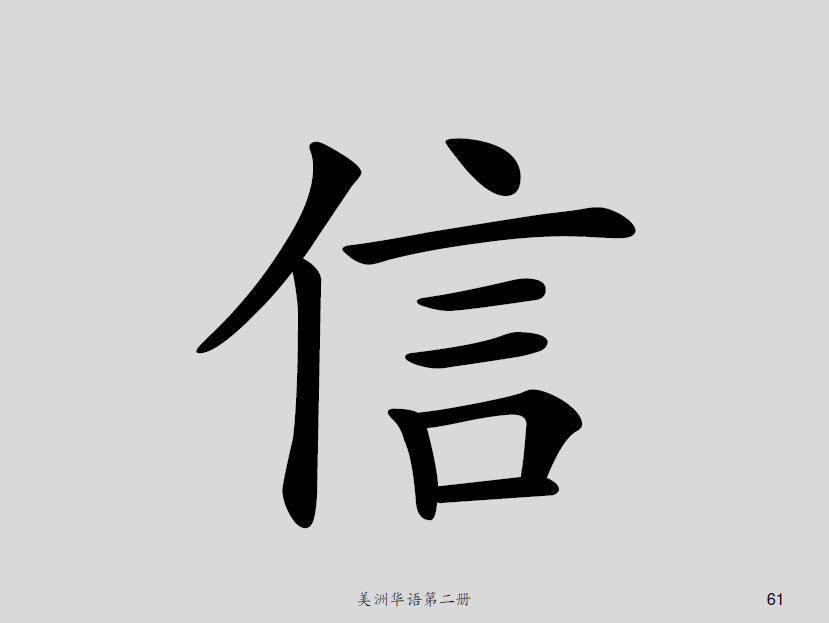 美洲華語第二冊
61
河
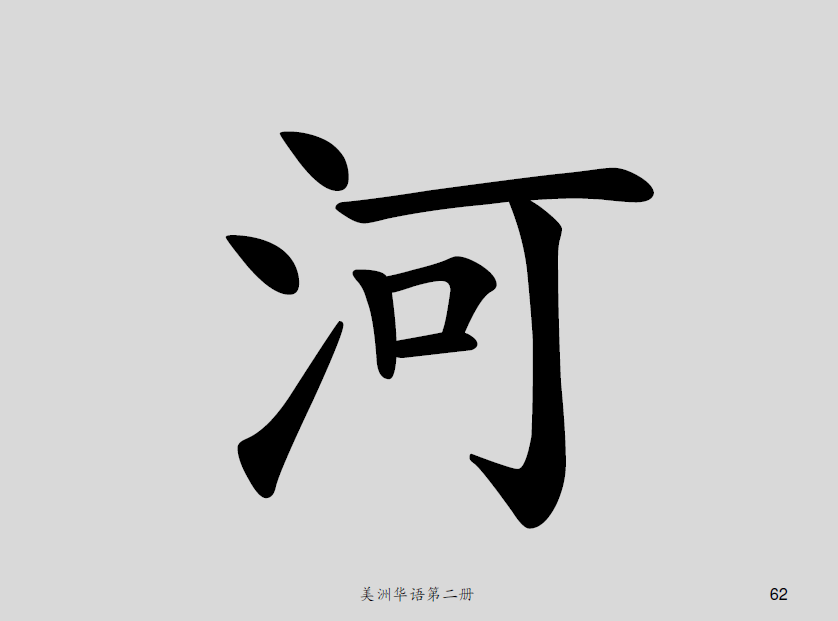 美洲華語第二冊
62
什
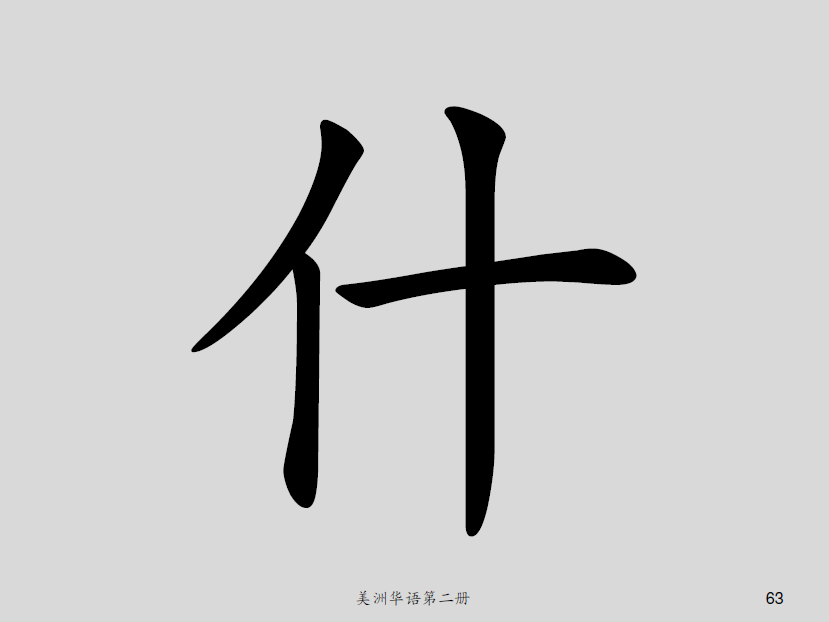 美洲華語第二冊
63
麼
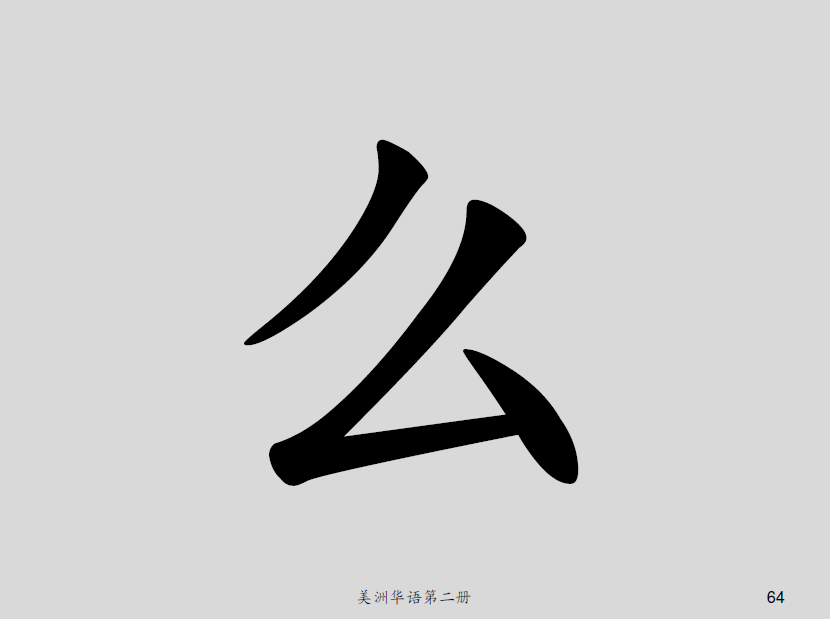 美洲華語第二冊
64
歌
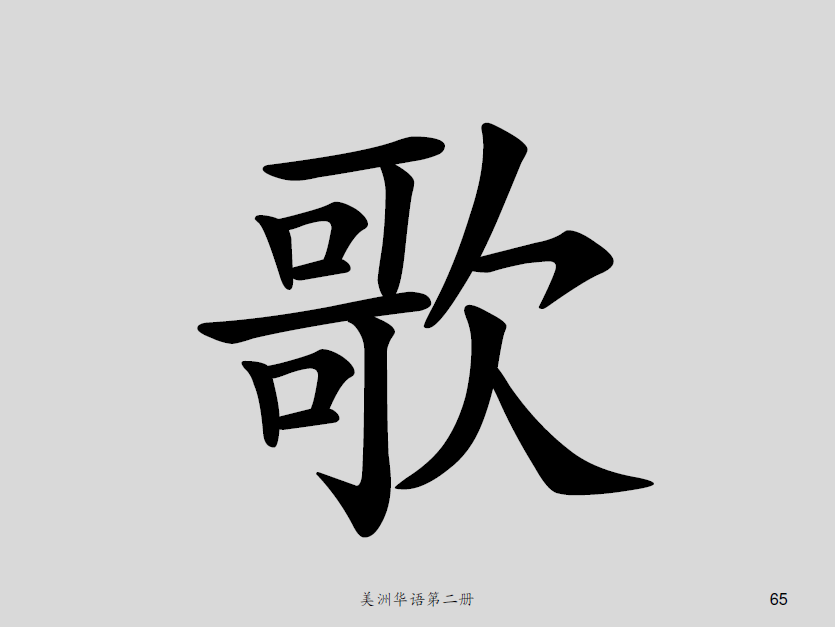 美洲華語第二冊
65
流
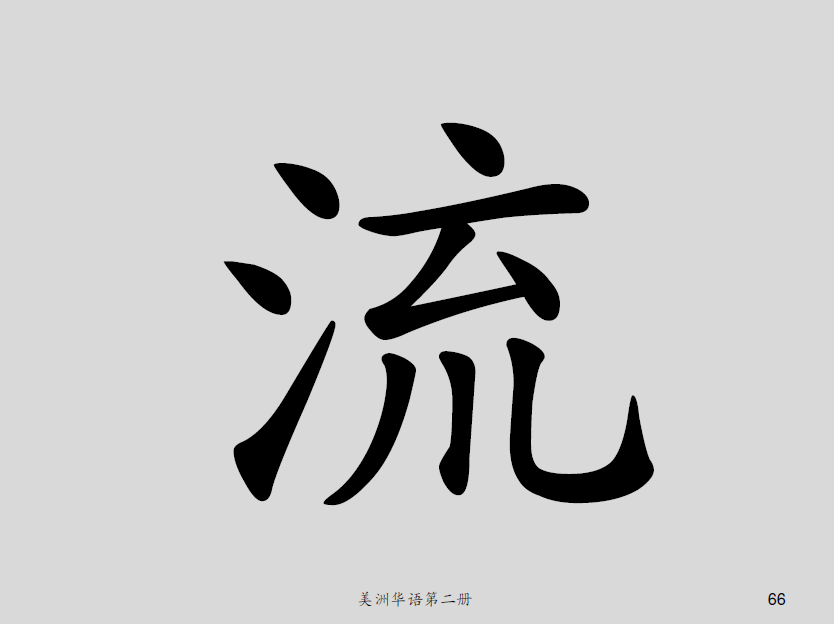 美洲華語第二冊
66
海
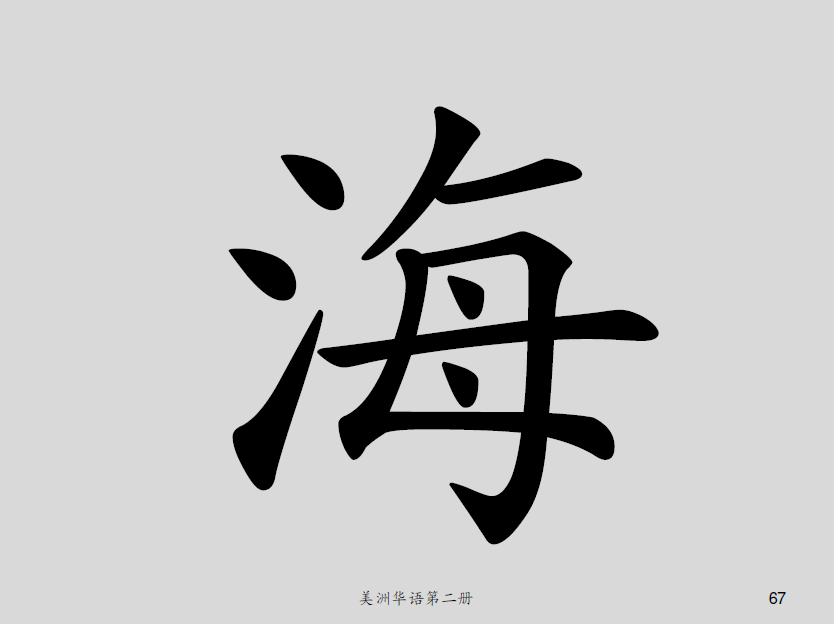 美洲華語第二冊
67
從
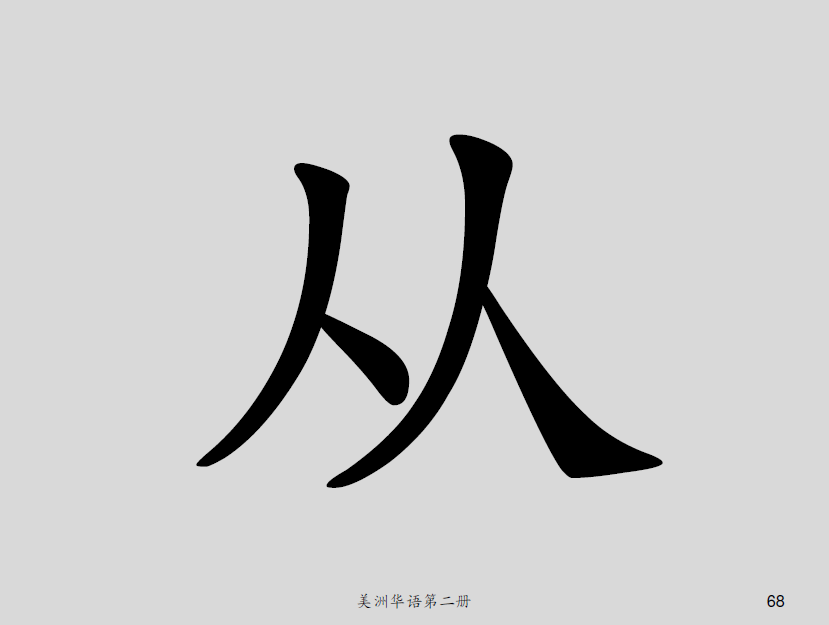 美洲華語第二冊
68
到
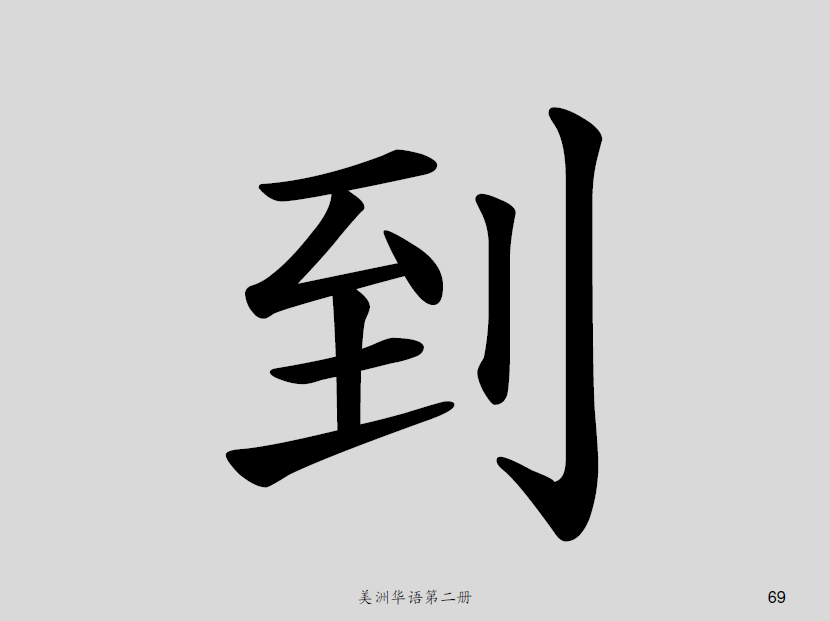 美洲華語第二冊
69
得
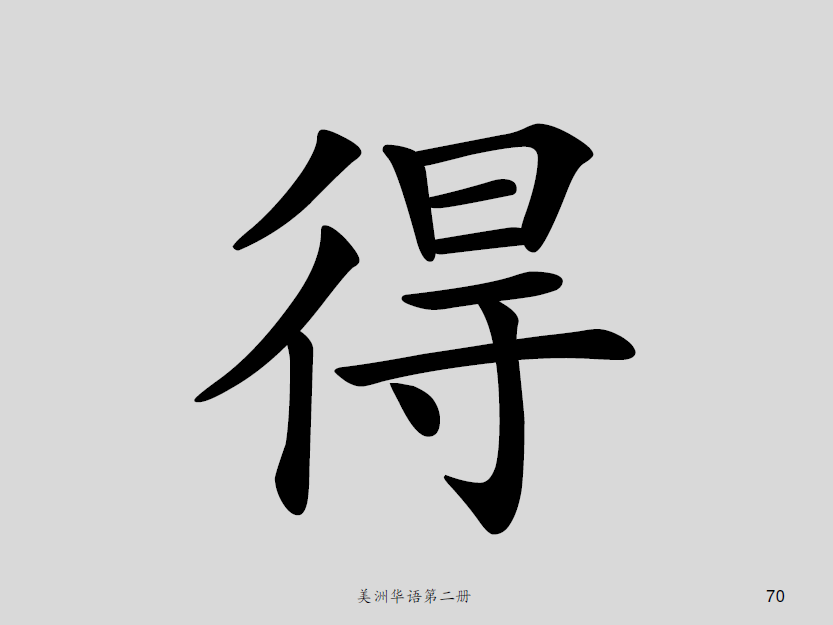 美洲華語第二冊
70
里
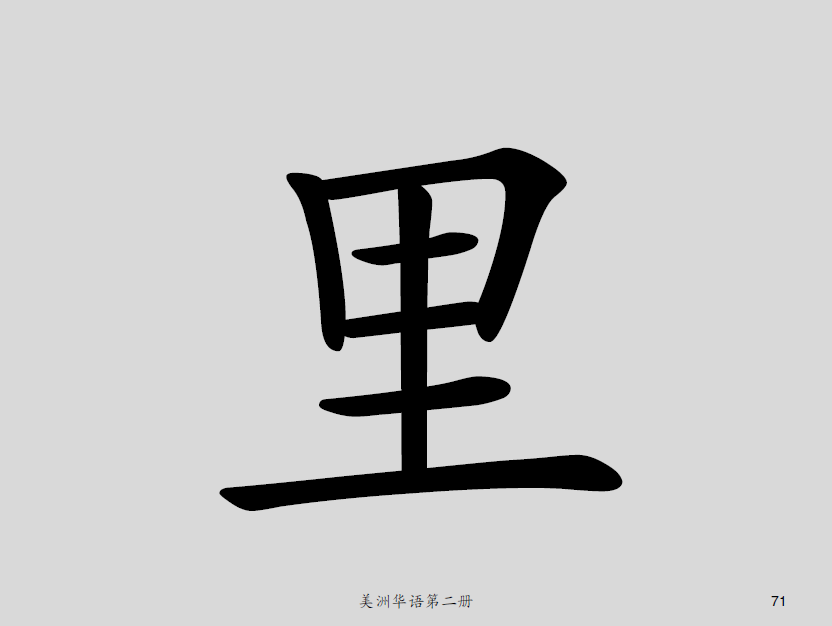 美洲華語第二冊
71
入
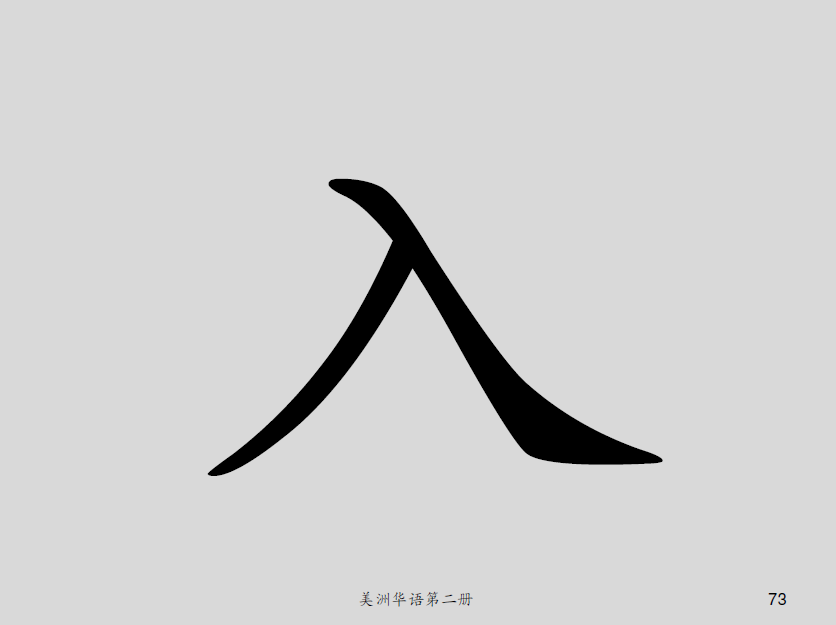 美洲華語第二冊
72
新
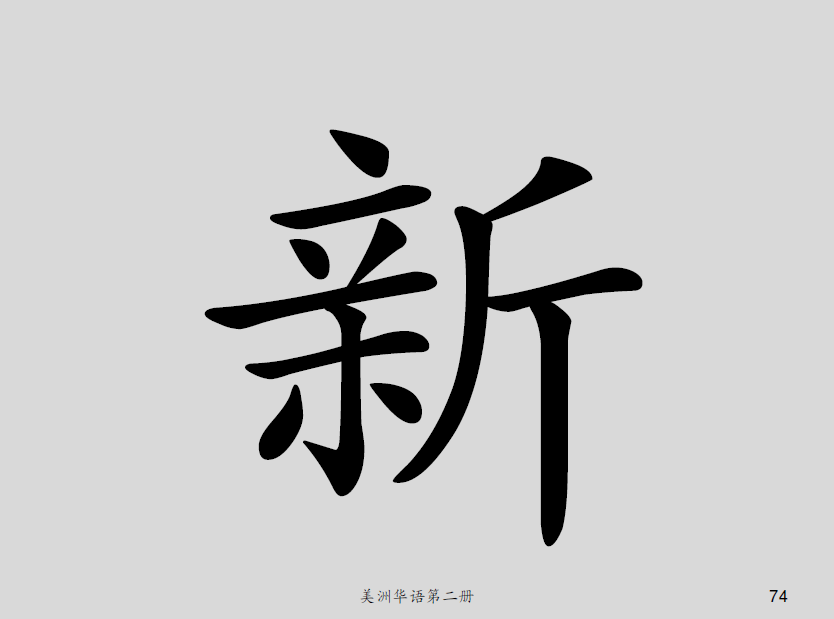 美洲華語第二冊
73
年
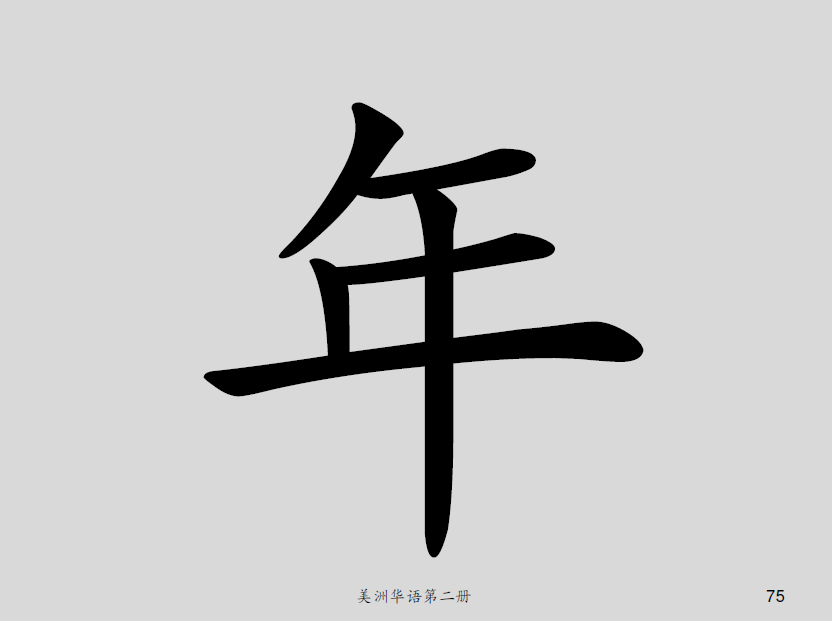 美洲華語第二冊
74
春
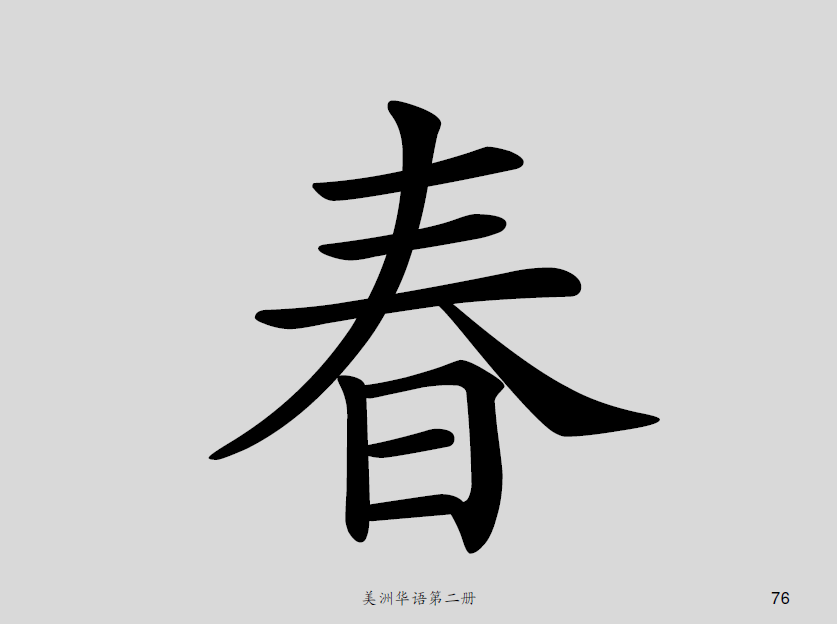 美洲華語第二冊
75
幾
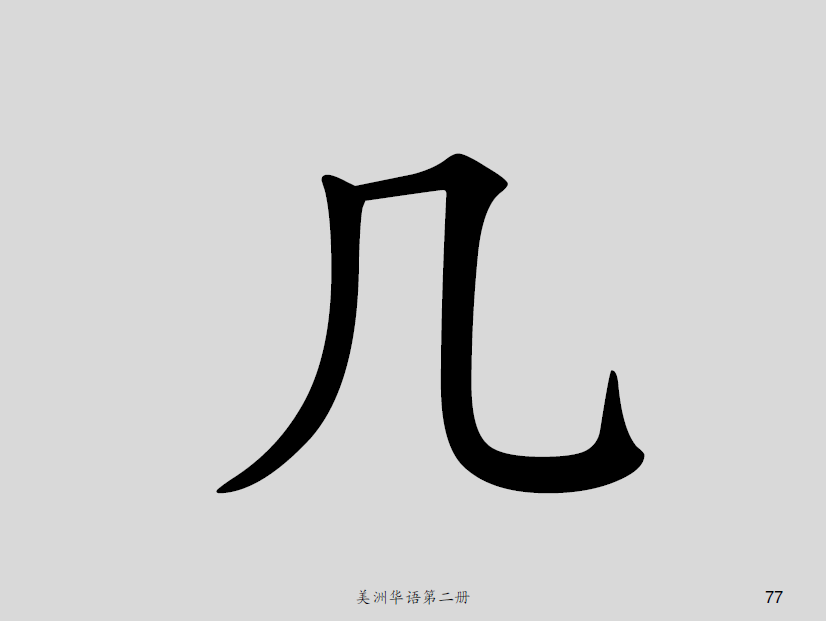 美洲華語第二冊
76
知
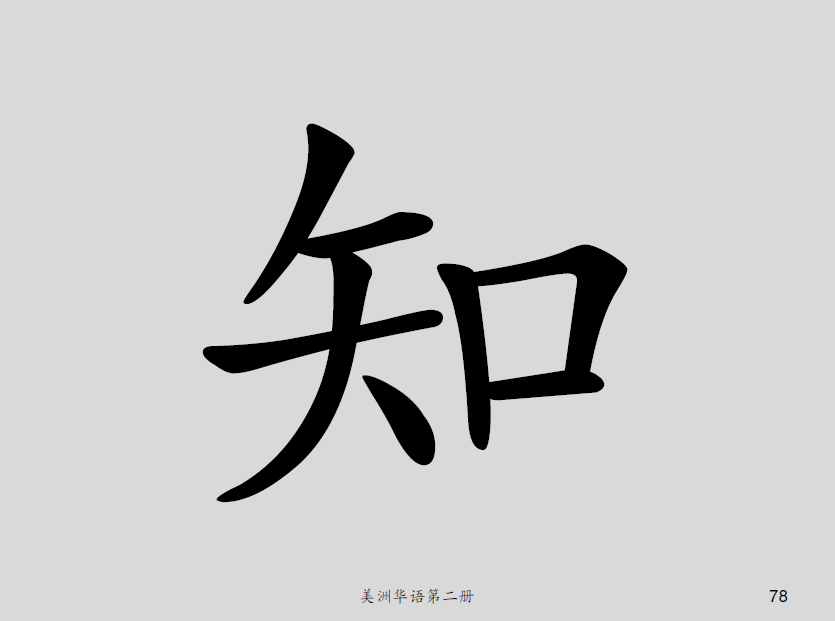 美洲華語第二冊
77
道
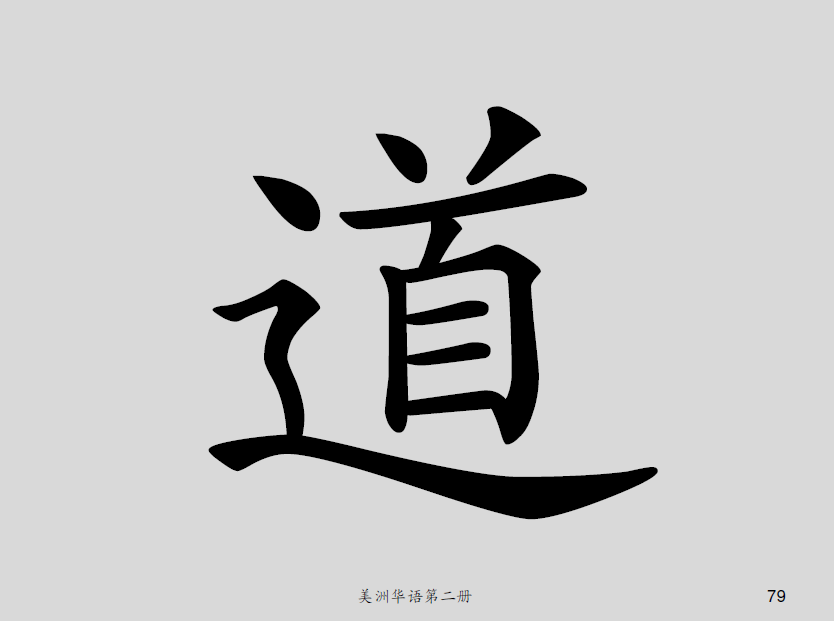 美洲華語第二冊
78
外
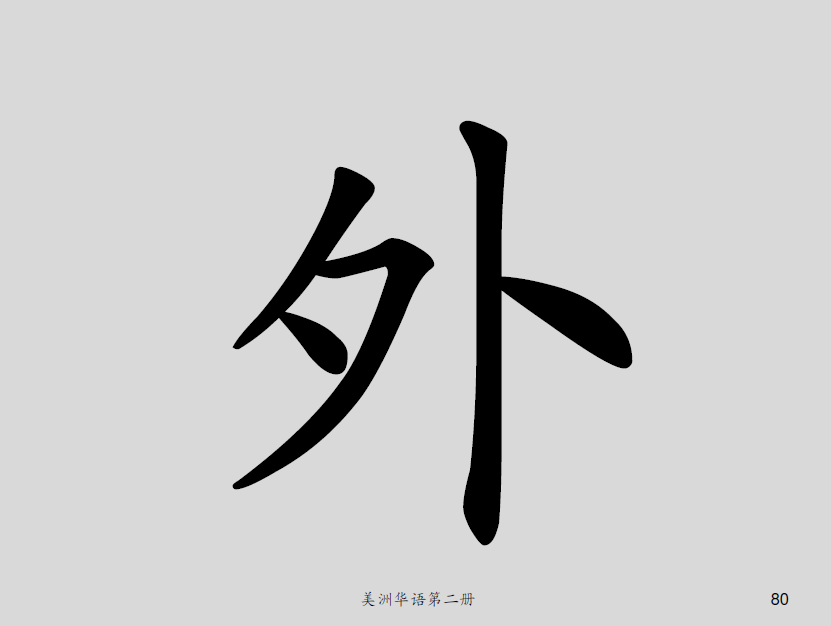 美洲華語第二冊
79
再
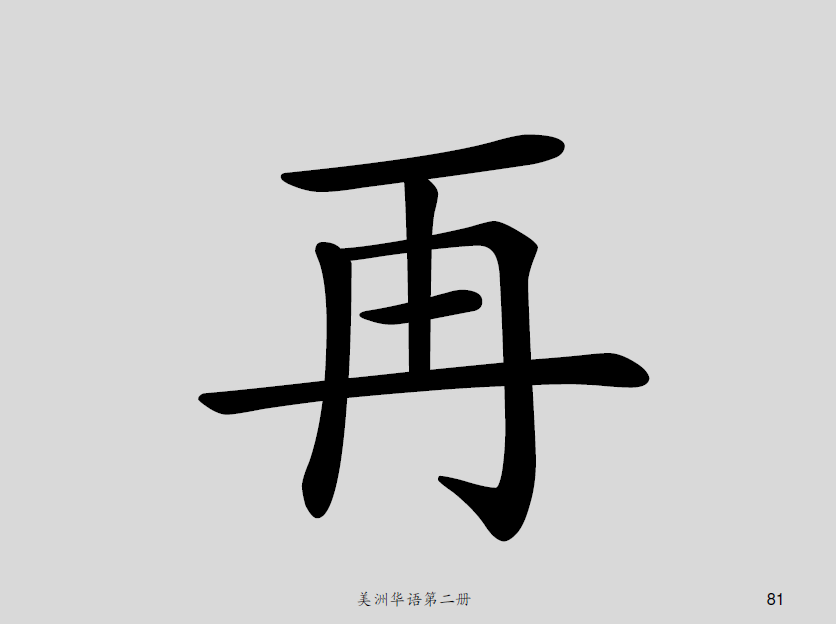 美洲華語第二冊
80
冬
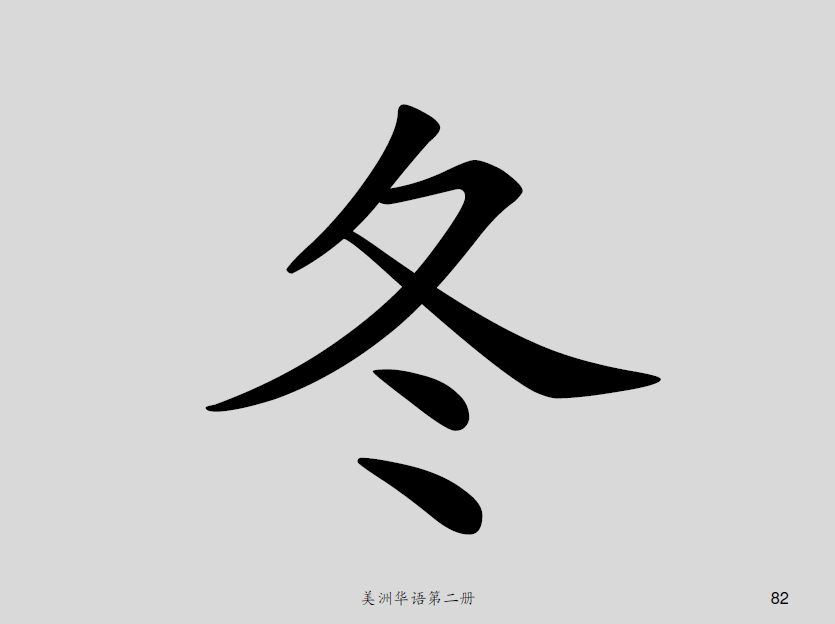 美洲華語第二冊
81
只
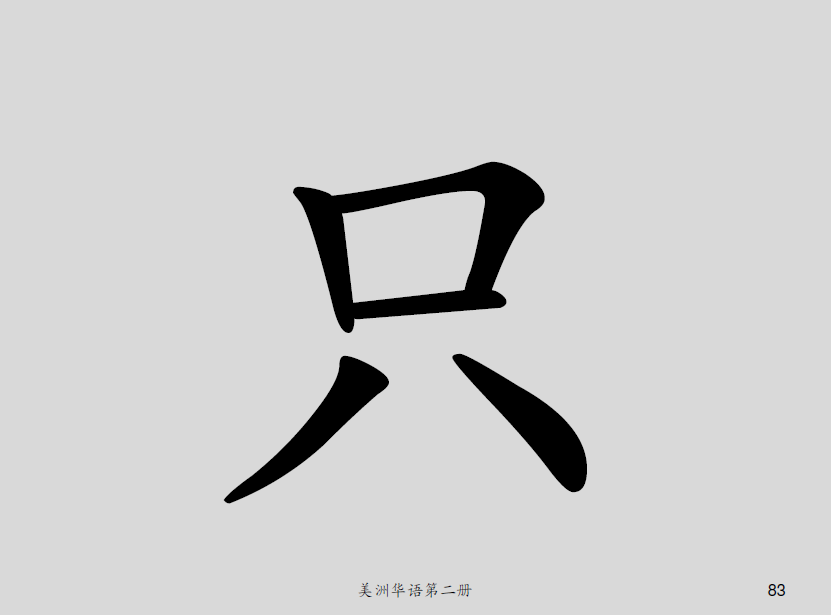 美洲華語第二冊
82
告
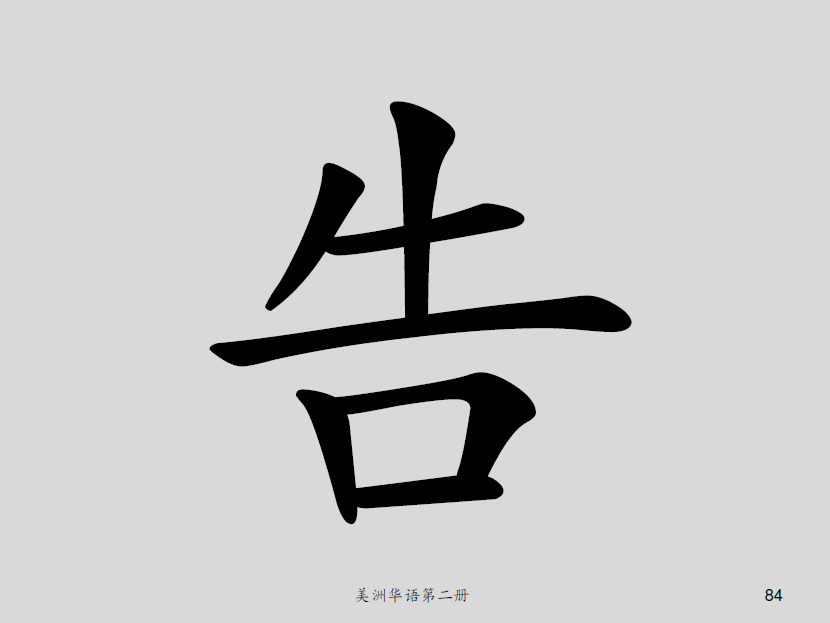 美洲華語第二冊
83
訴
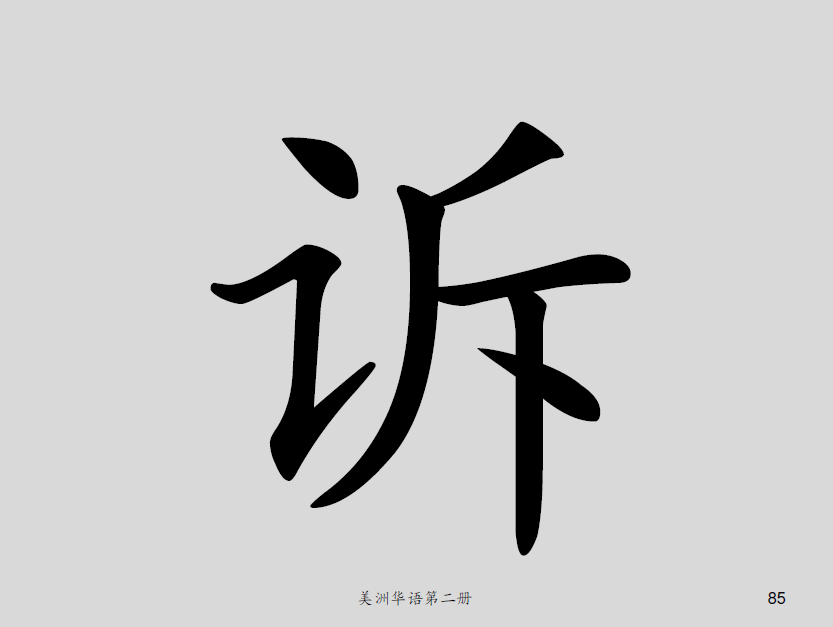 美洲華語第二冊
84
爬
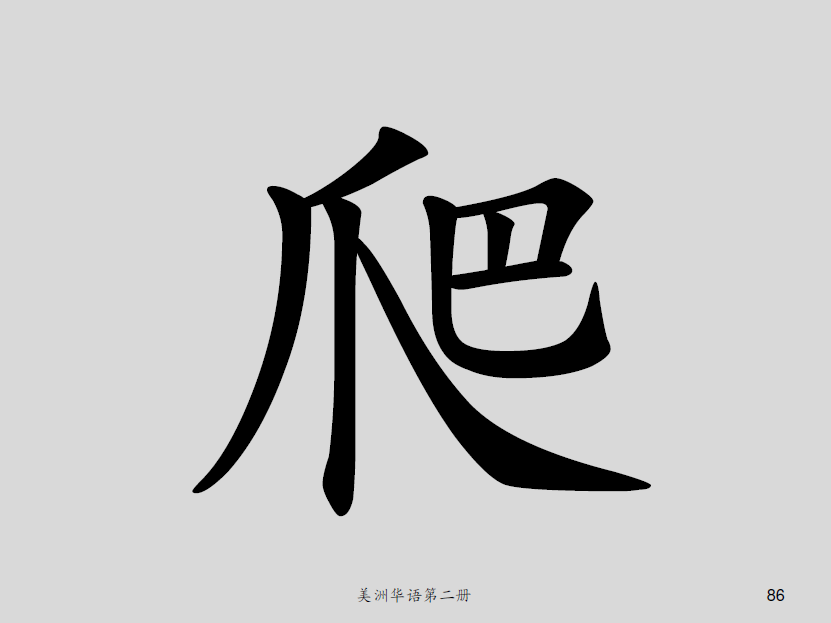 美洲華語第二冊
85
跑
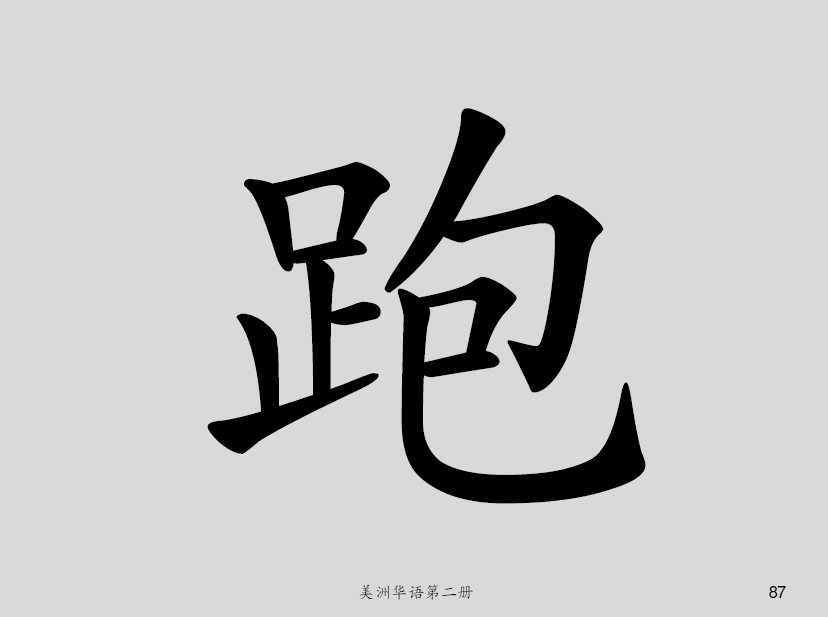 美洲華語第二冊
86
跳
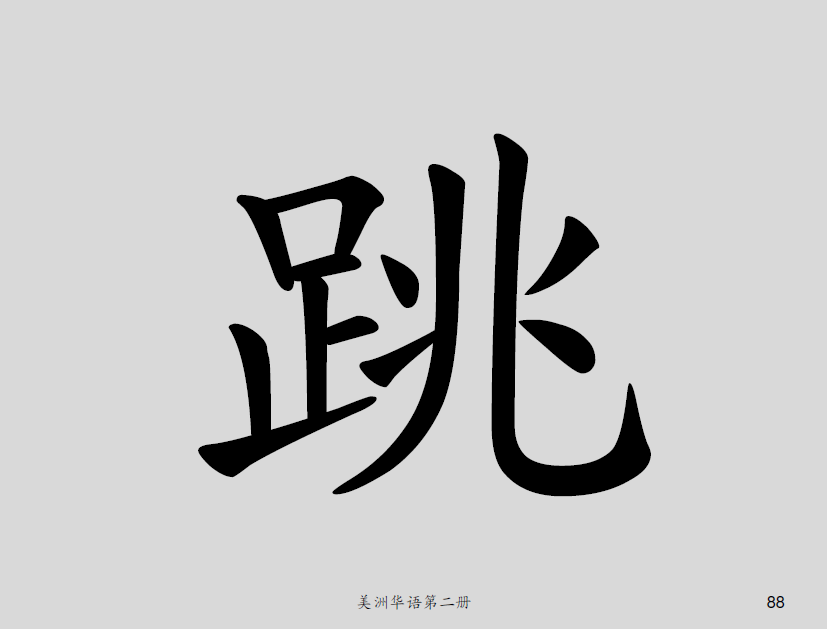 美洲華語第二冊
87
跟
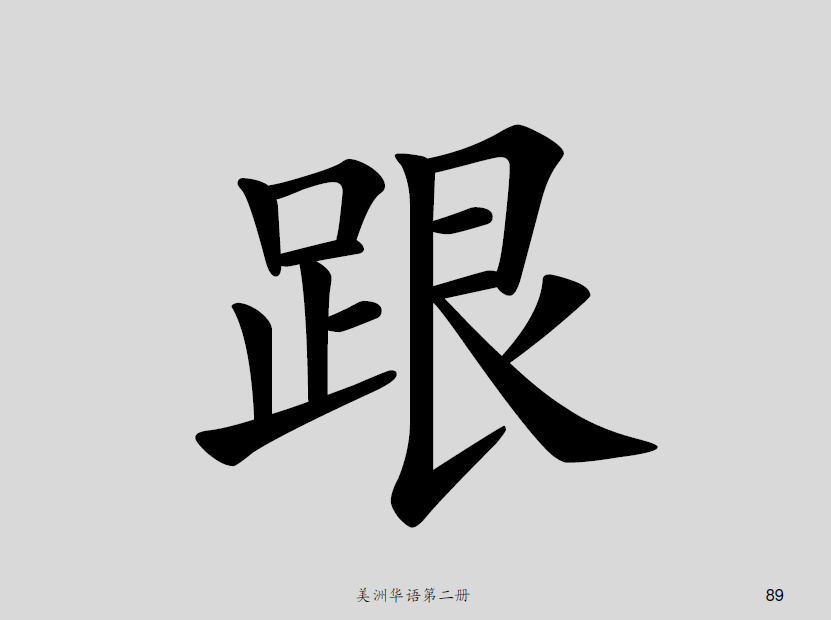 美洲華語第二冊
88
起
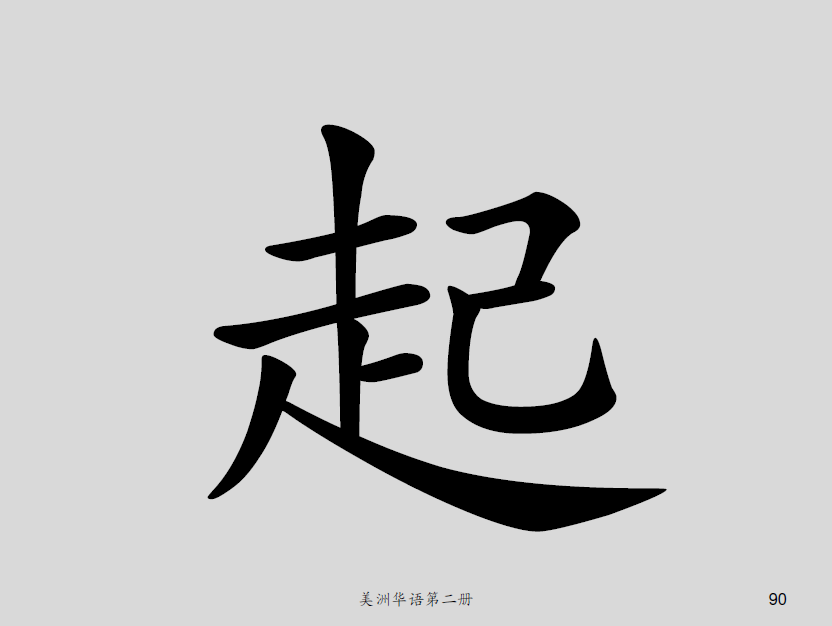 美洲華語第二冊
89
妹
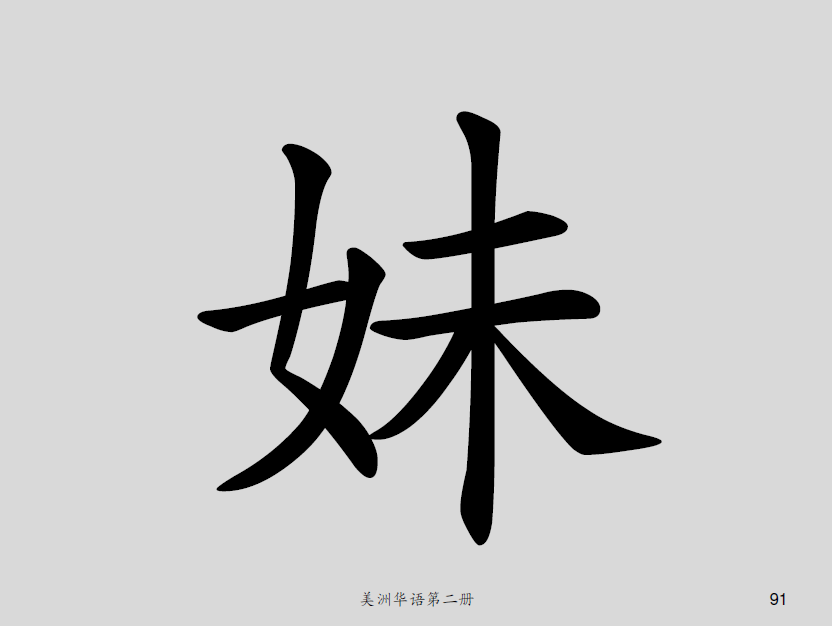 美洲華語第二冊
90
游
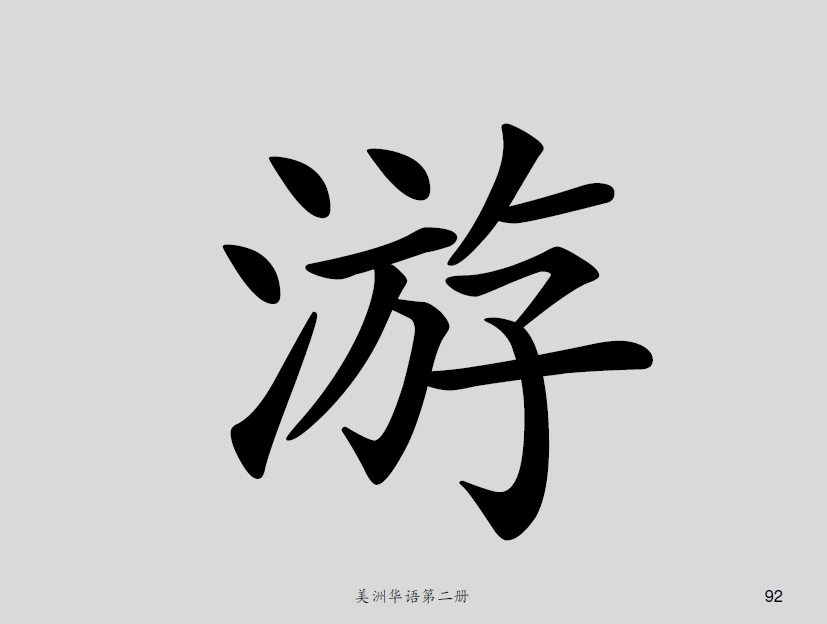 美洲華語第二冊
91
黑
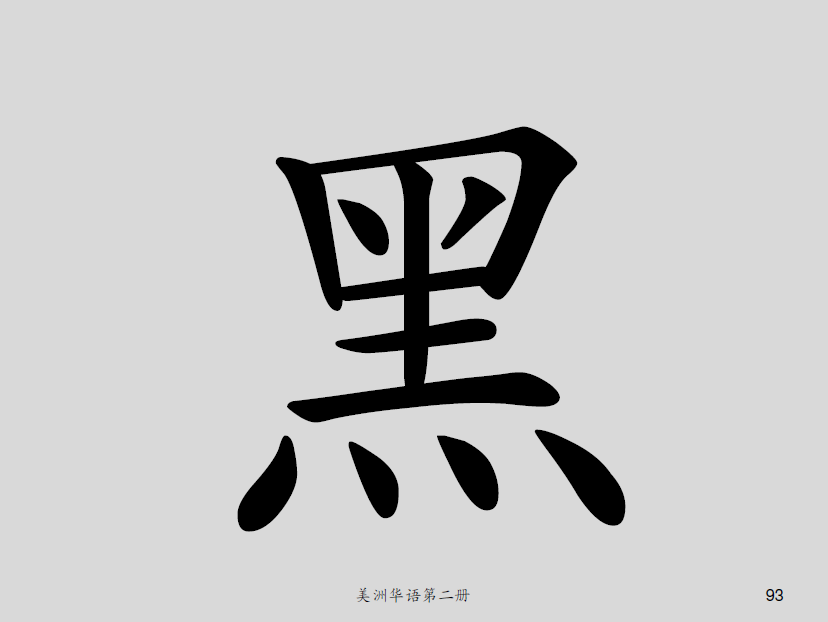 美洲華語第二冊
92
飛
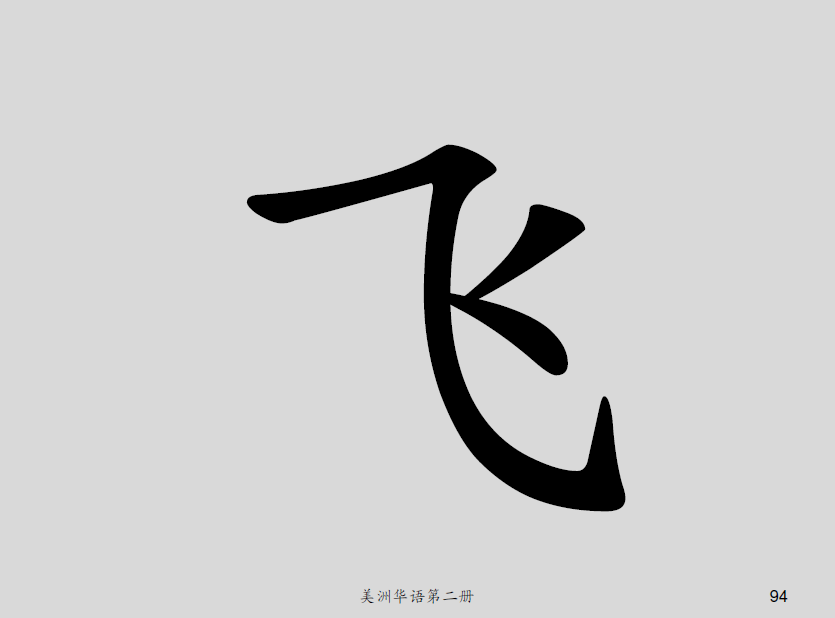 美洲華語第二冊
93
怎
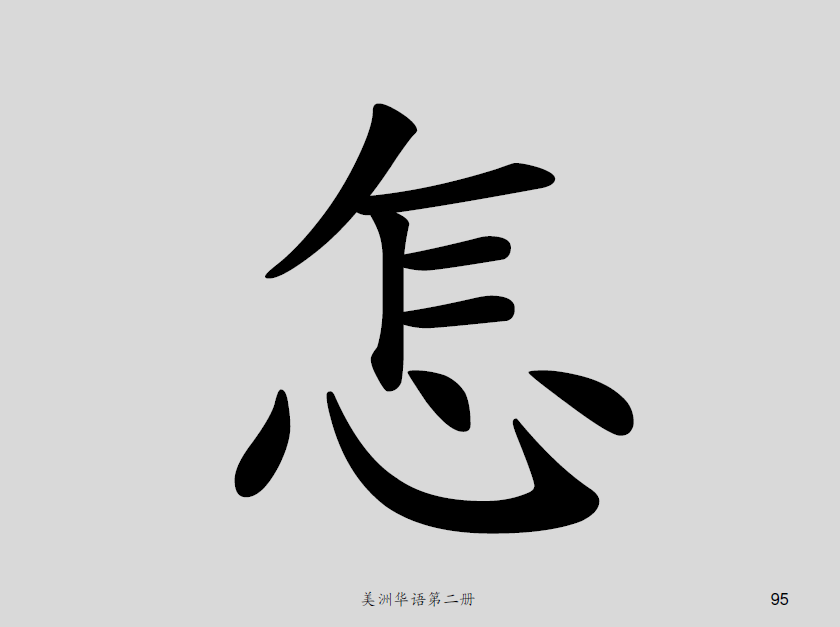 美洲華語第二冊
94
會
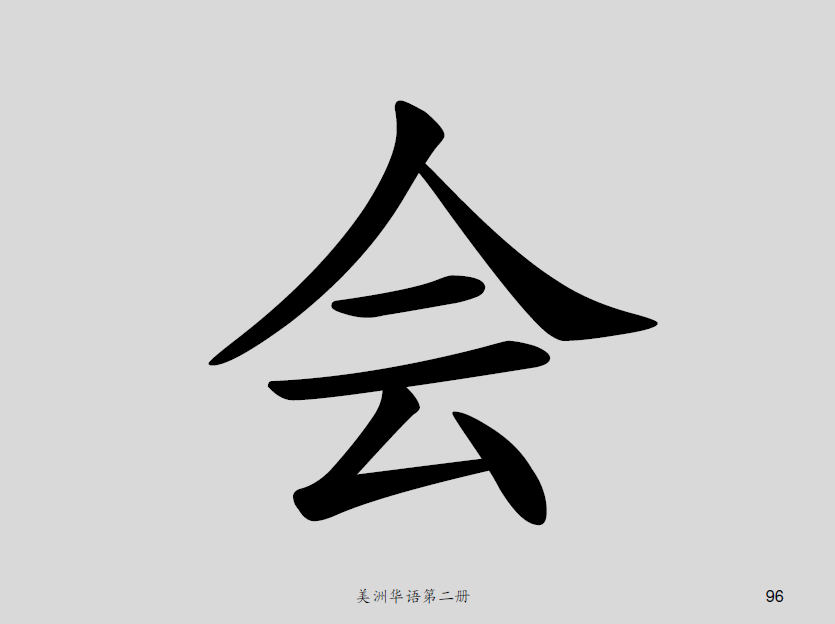 美洲華語第二冊
95
蛙
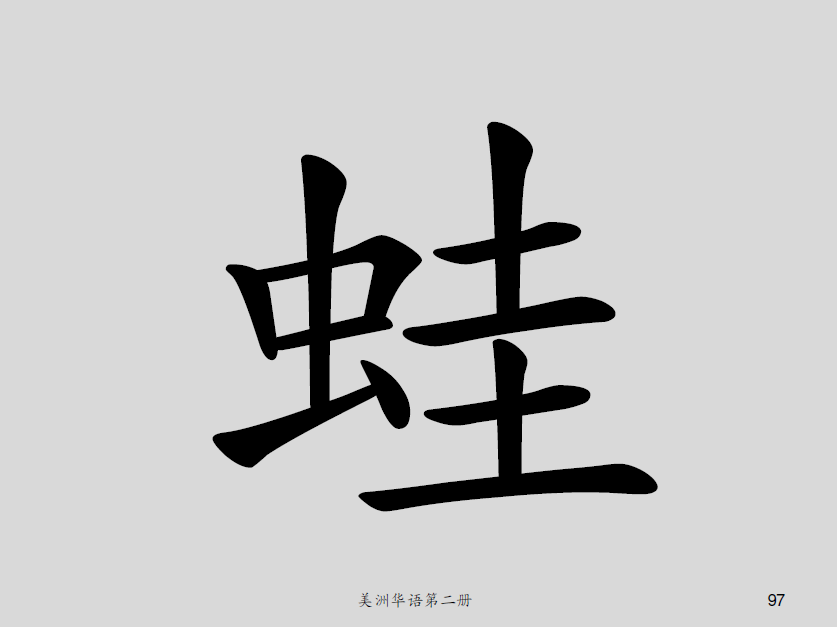 美洲華語第二冊
96
長
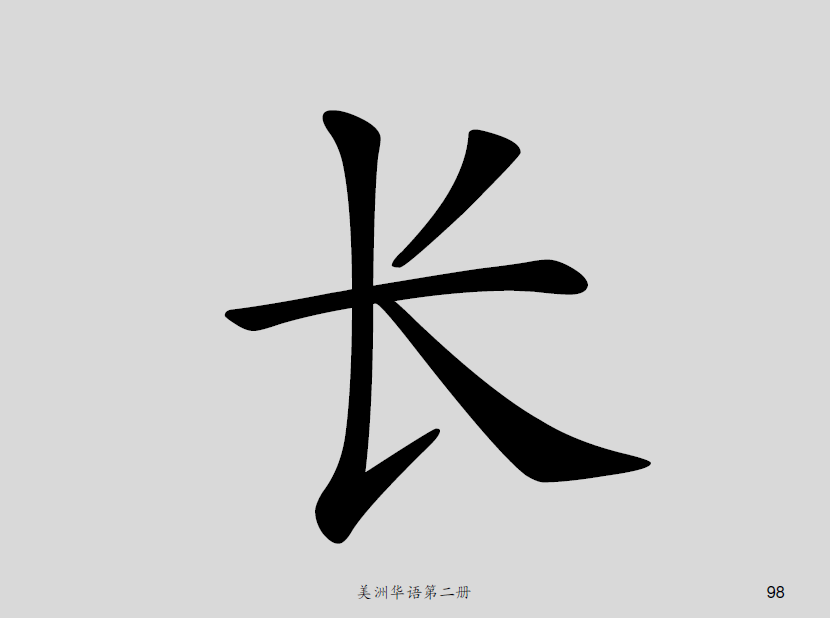 美洲華語第二冊
97
本
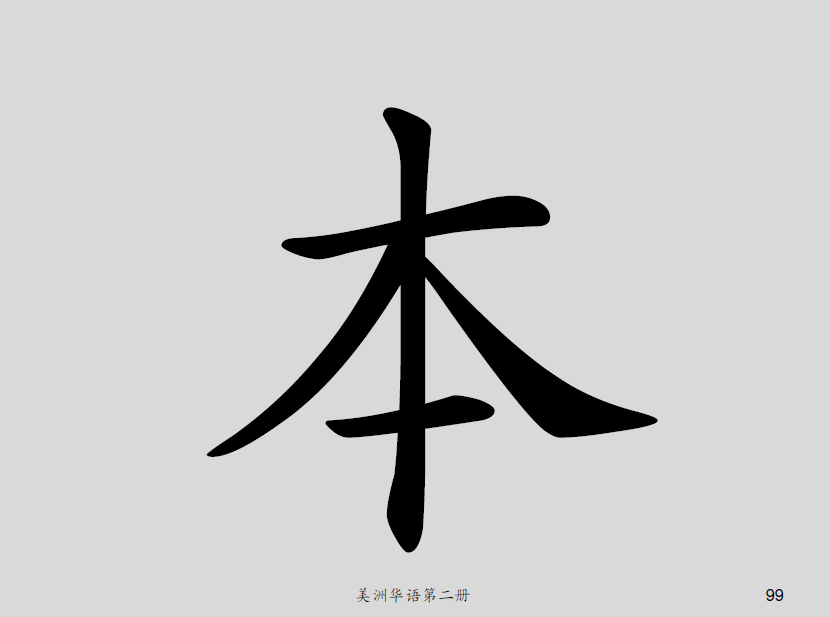 美洲華語第二冊
98
如
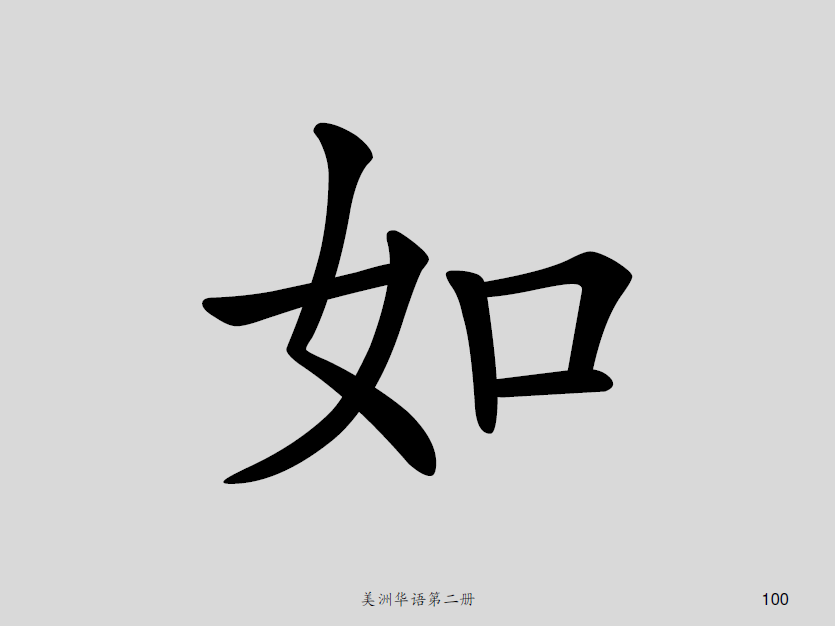 美洲華語第二冊
99
先
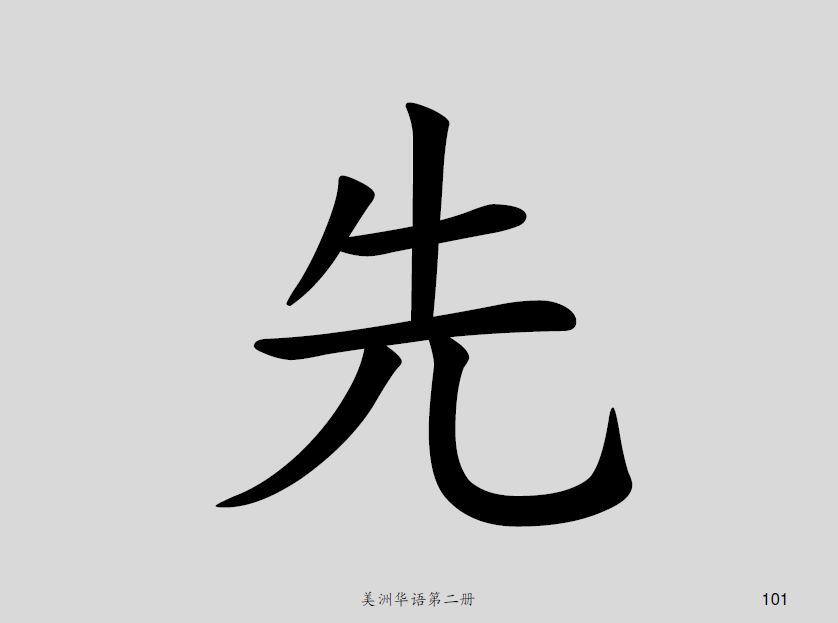 美洲華語第二冊
100
拿
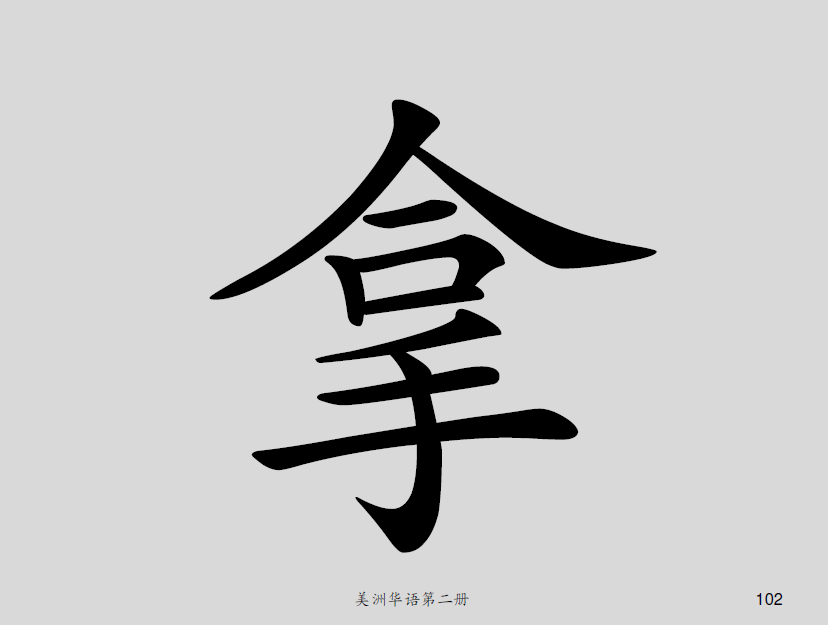 美洲華語第二冊
101
共
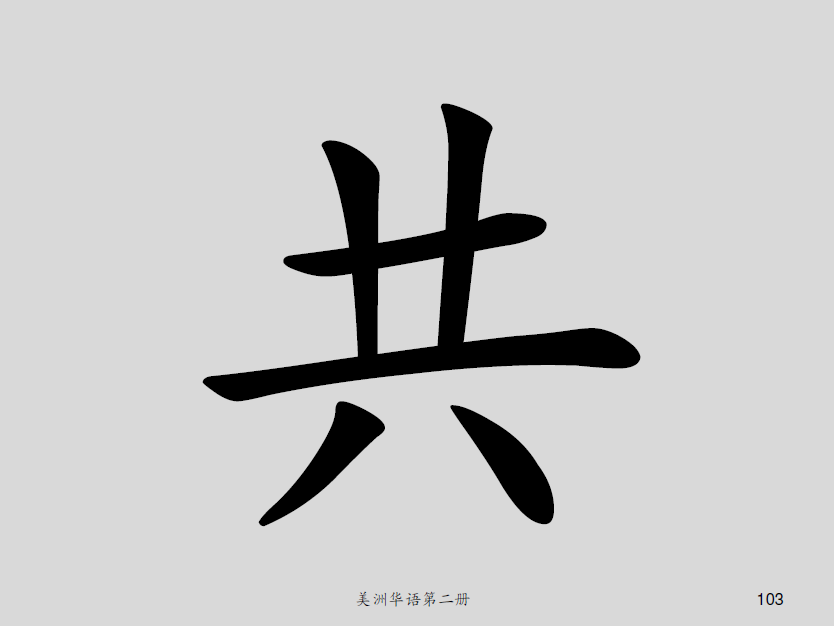 美洲華語第二冊
102
畫
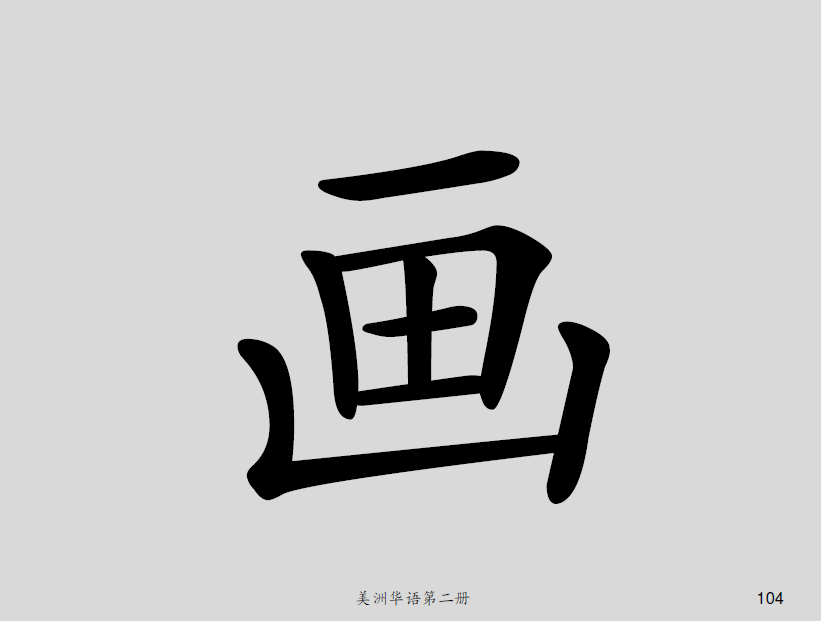 美洲華語第二冊
103
筆
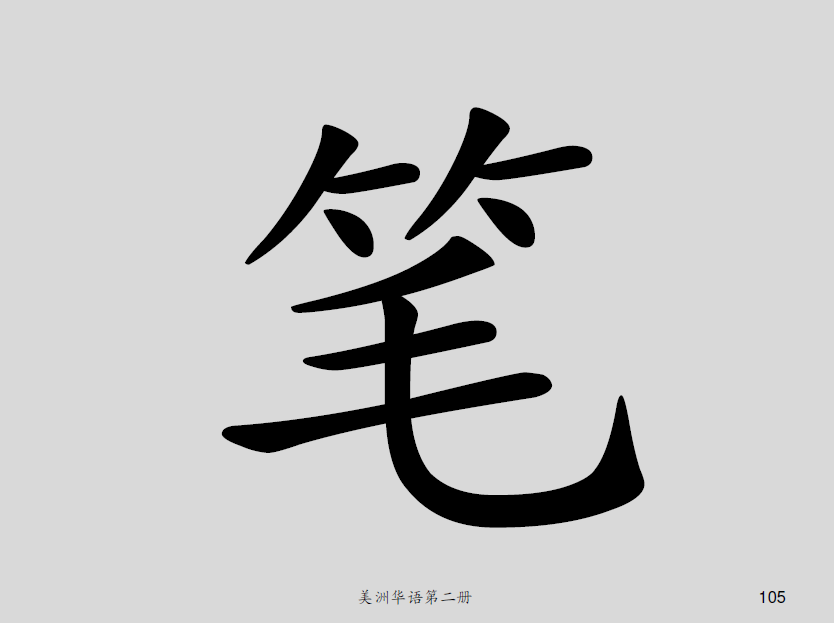 美洲華語第二冊
104
為
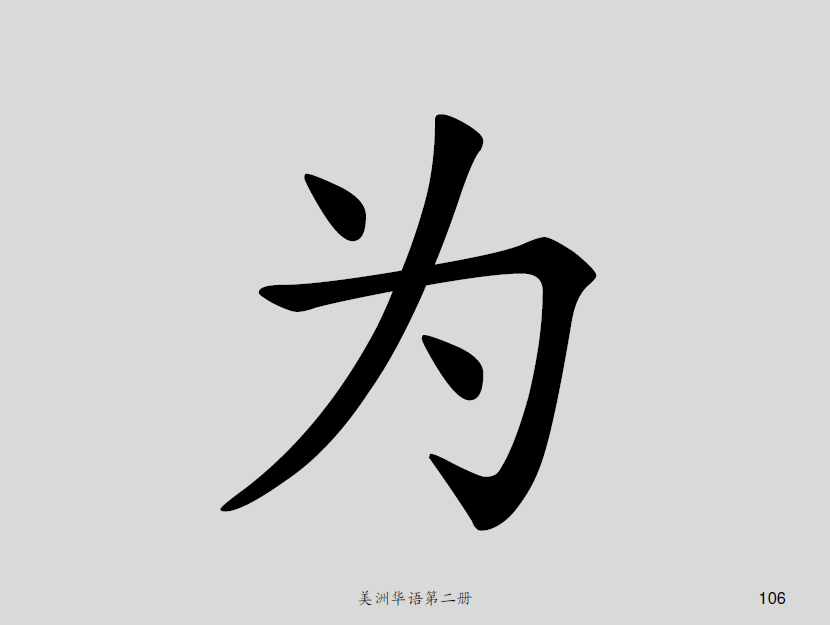 美洲華語第二冊
105
才
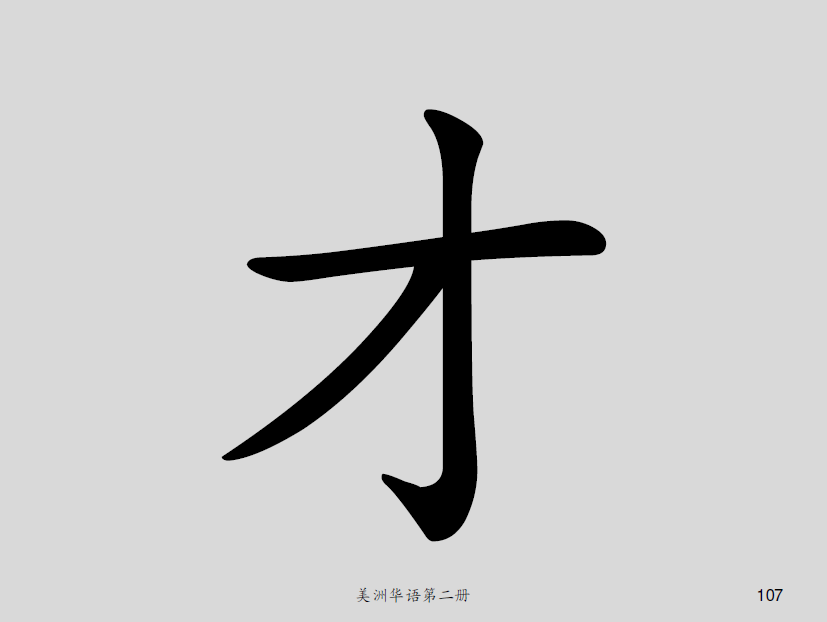 美洲華語第二冊
106
毛
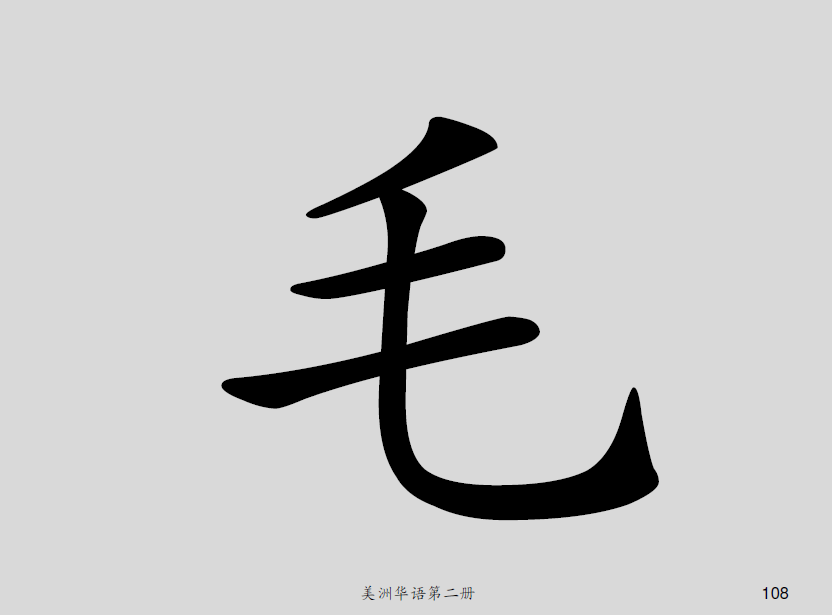 美洲華語第二冊
107
後
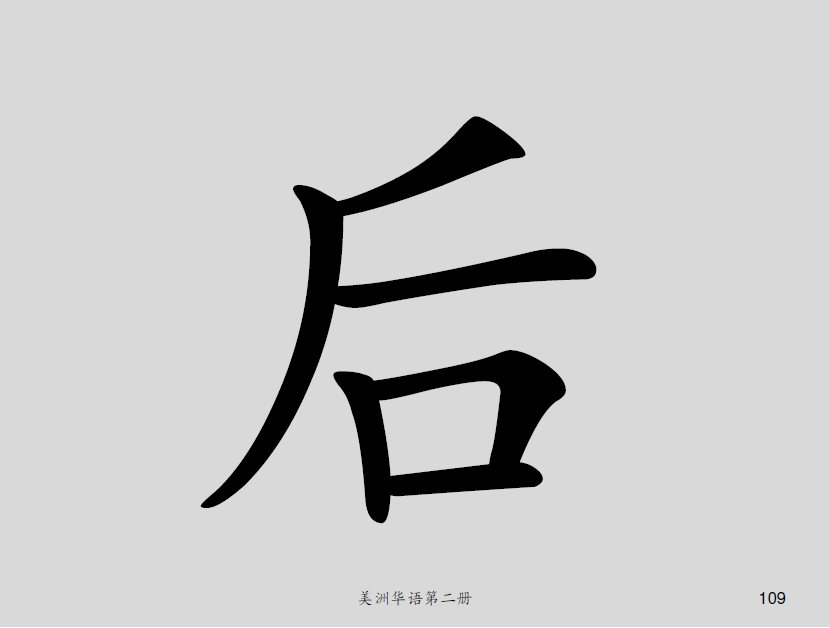 美洲華語第二冊
108
話
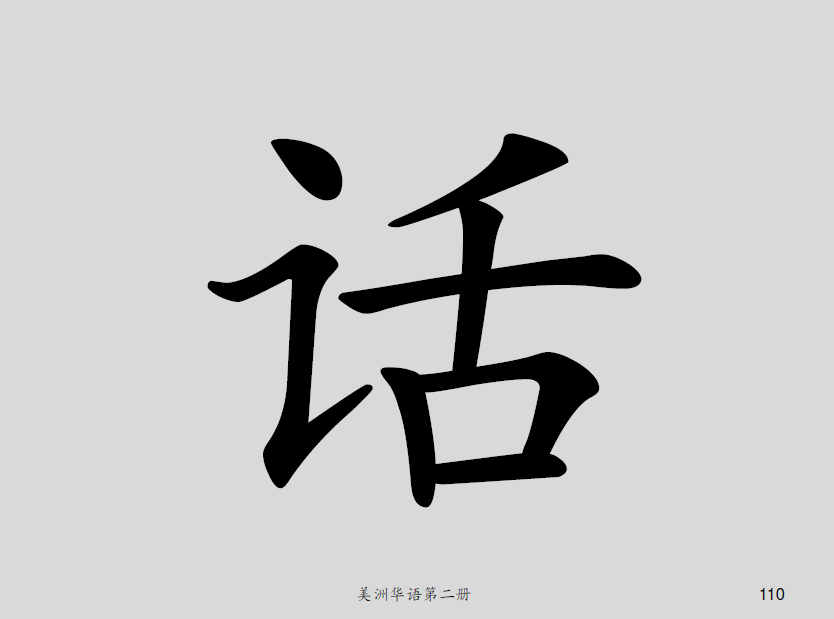 美洲華語第二冊
109
出
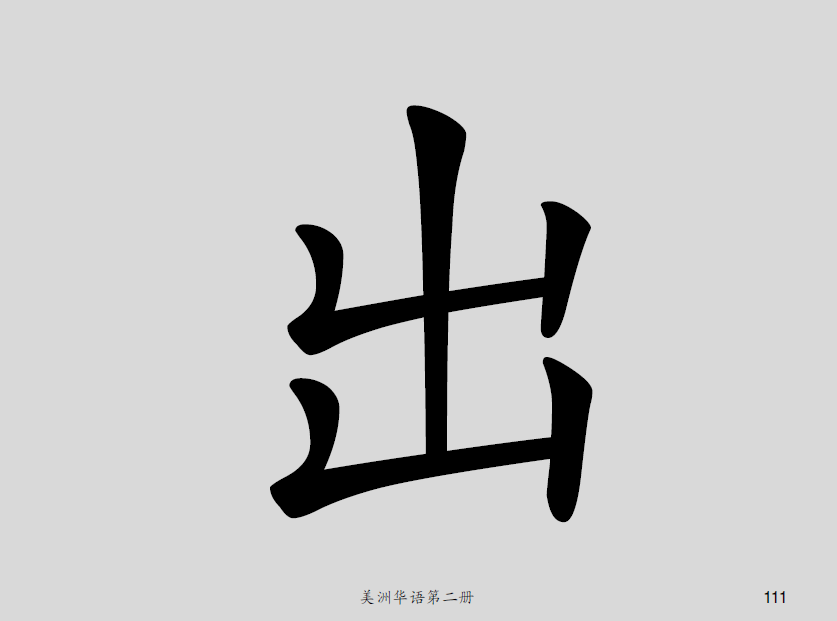 美洲華語第二冊
110
學
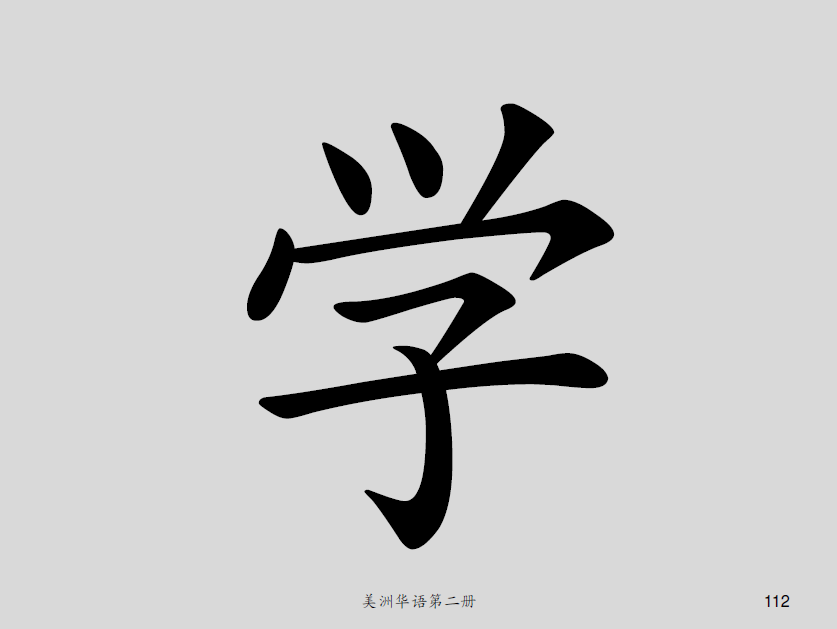 美洲華語第二冊
111
貝
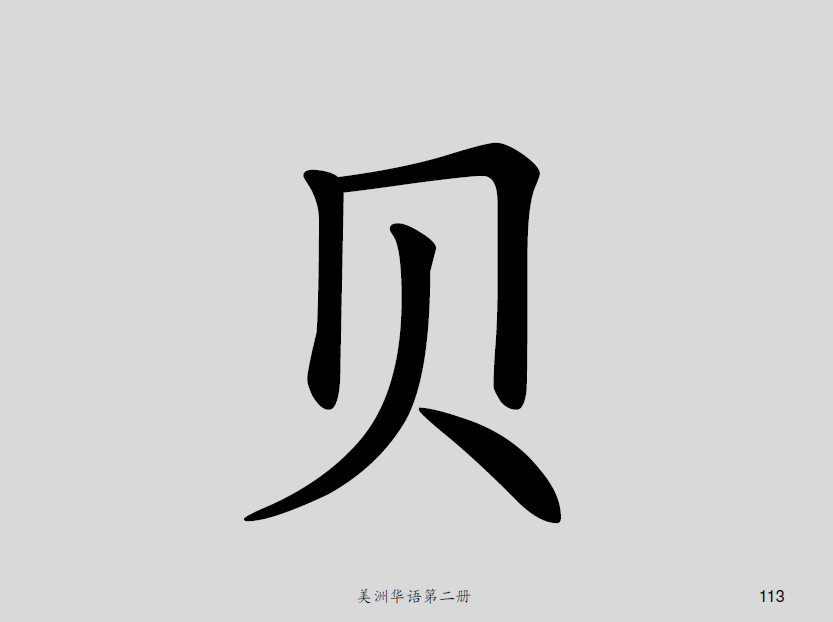 美洲華語第二冊
112
同
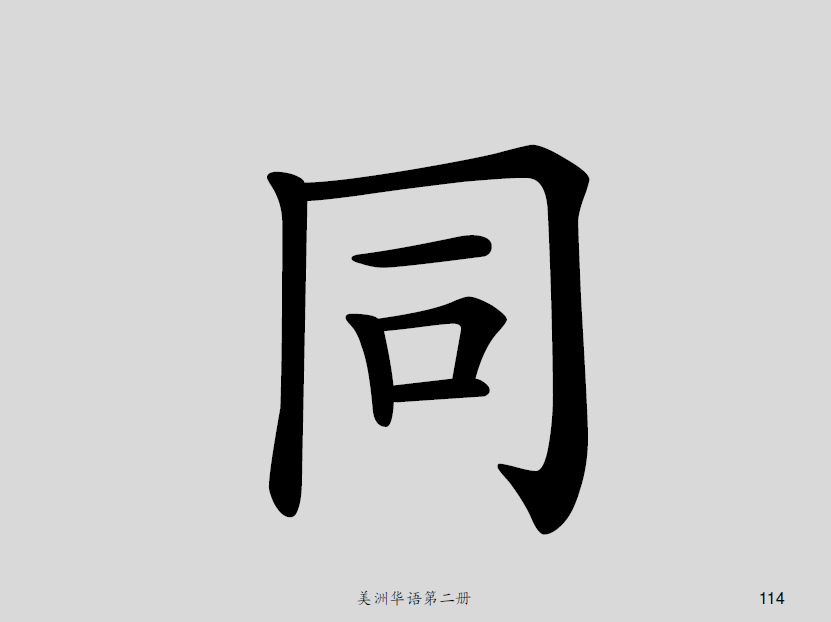 美洲華語第二冊
113
進
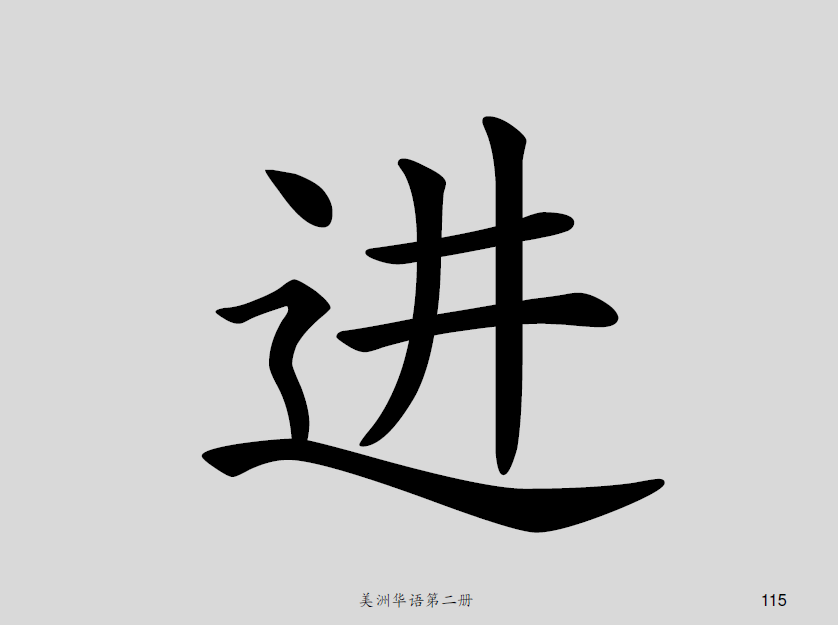 美洲華語第二冊
114
洞
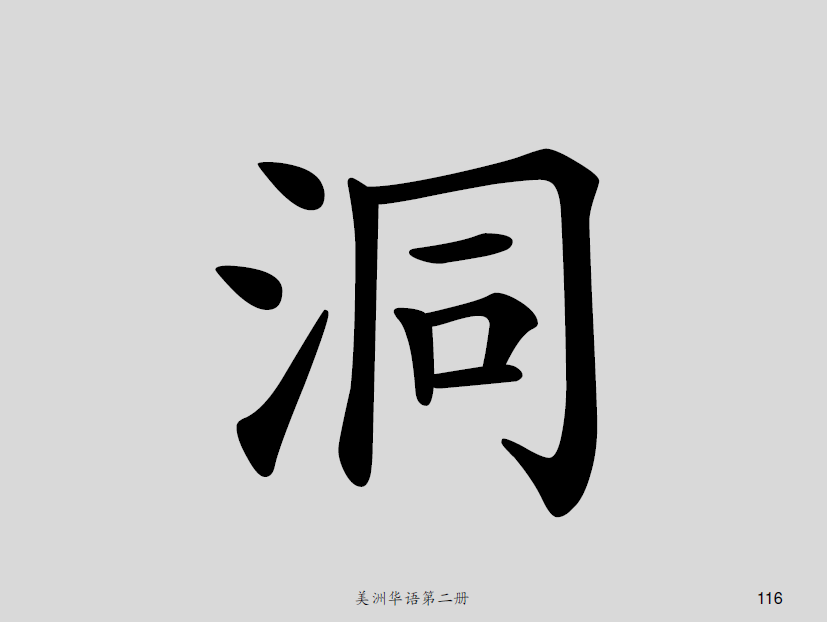 美洲華語第二冊
115
力
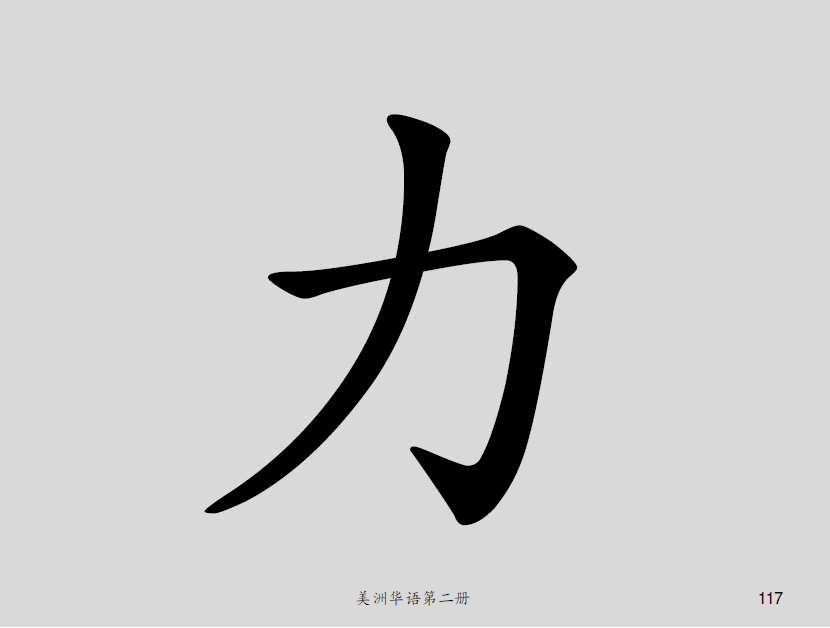 美洲華語第二冊
116
愛
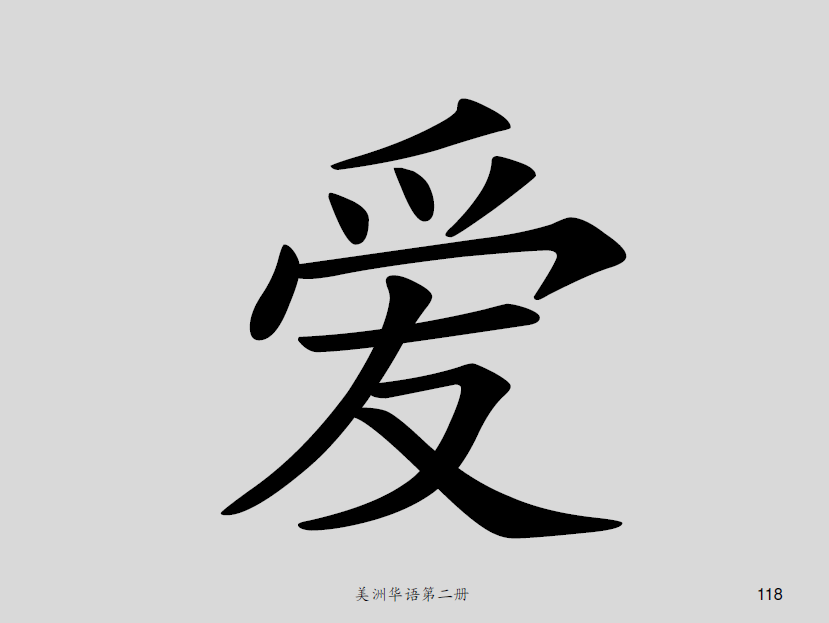 美洲華語第二冊
117
久
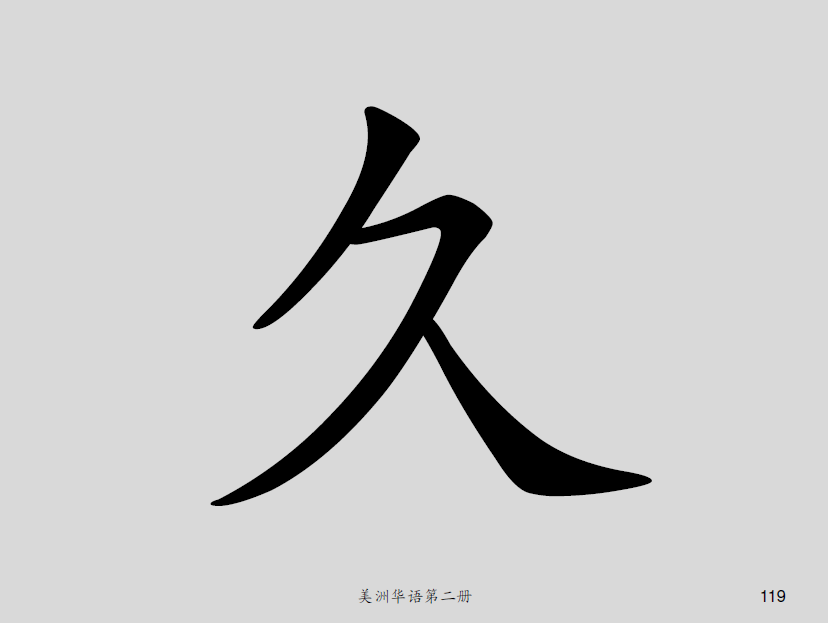 美洲華語第二冊
118
用
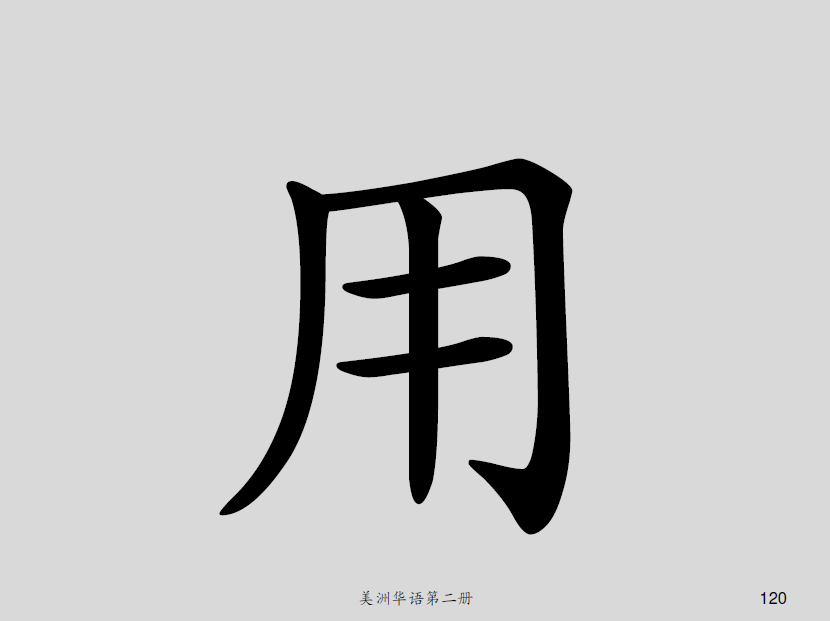 美洲華語第二冊
119
住
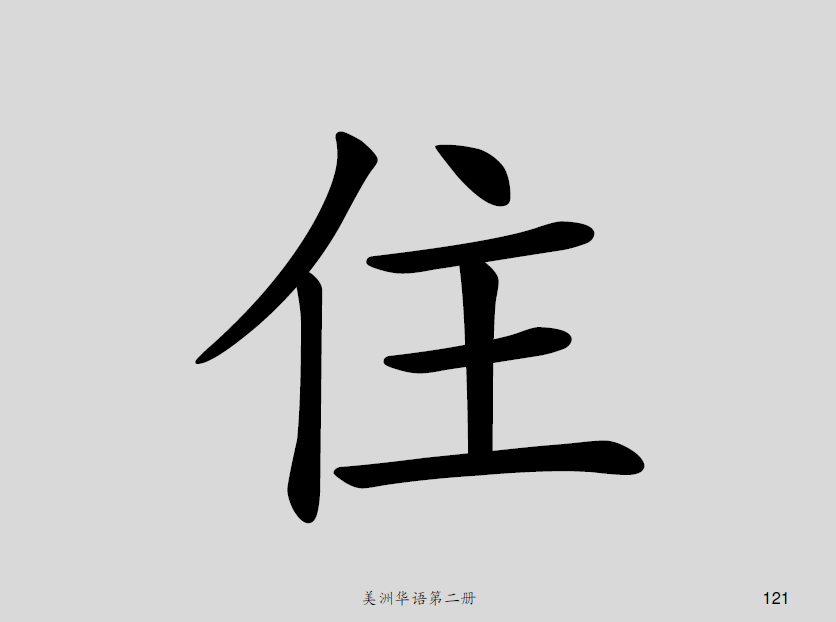 美洲華語第二冊
120